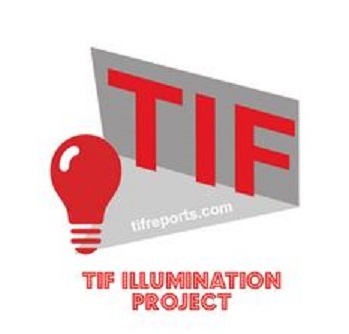 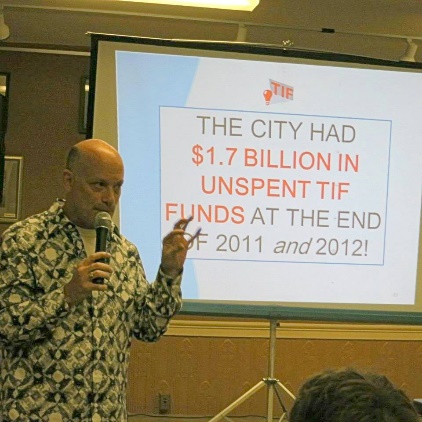 “TIFs & Orland Park”
October 30, 2024Tom Tresser
[Speaker Notes: Version: 10/27/24
Music: “Would I Lie To You?” – Annie Lennox & the Eurythmics -> https://www.youtube.com/watch?v=Uhpu2N4rQZM]
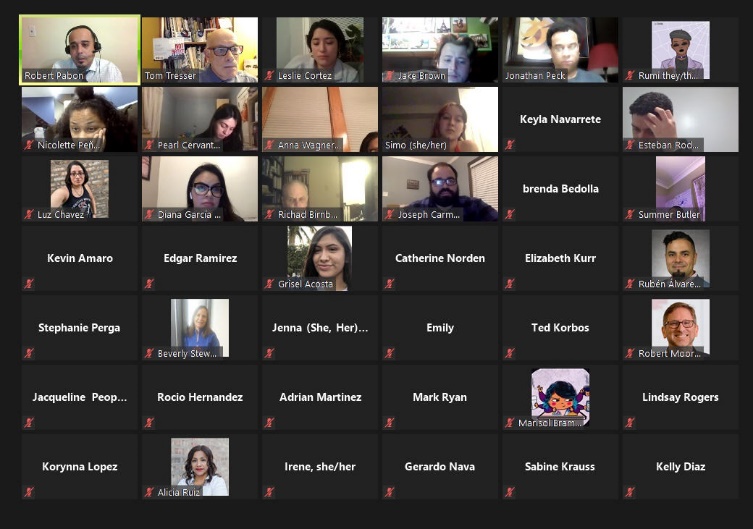 Berwyn
We’ve done 240+public events  since Feb 2013!
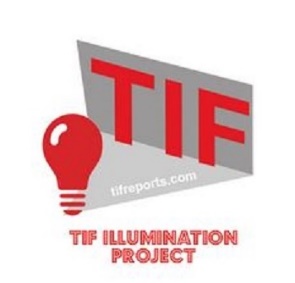 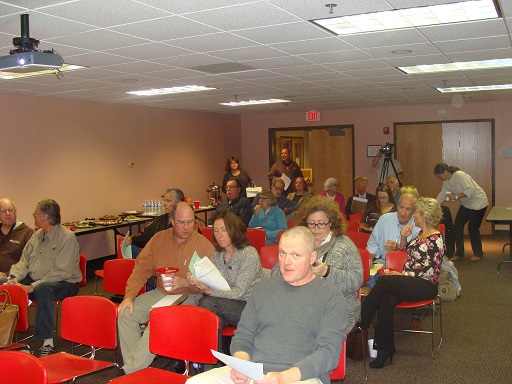 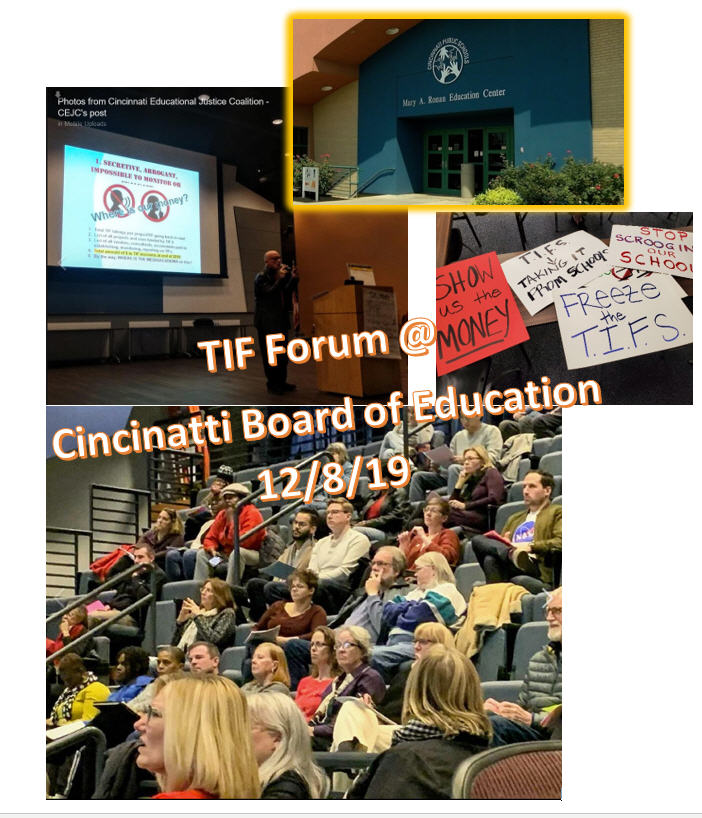 Woodstock
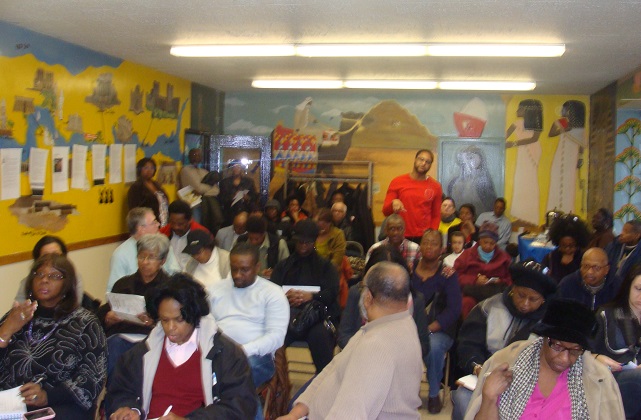 20th Ward
2
[Speaker Notes: Bring us to YOUR community! http://www.tifreports.com/tif-organizing-services]
The TIF Illumination Project
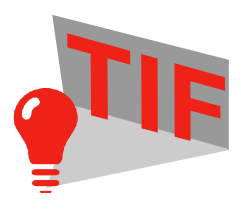 Go to www.tifreports.com for video primer and other background info on how TIFs work…
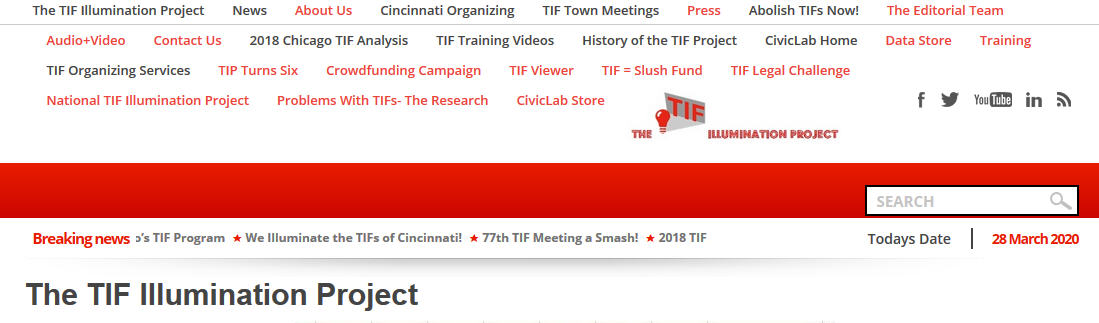 290,000 people Illuminated since 2013!
3
[Speaker Notes: Check out http://www.tifreports.com – Most content behind paywall.]
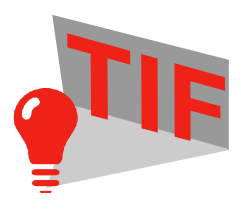 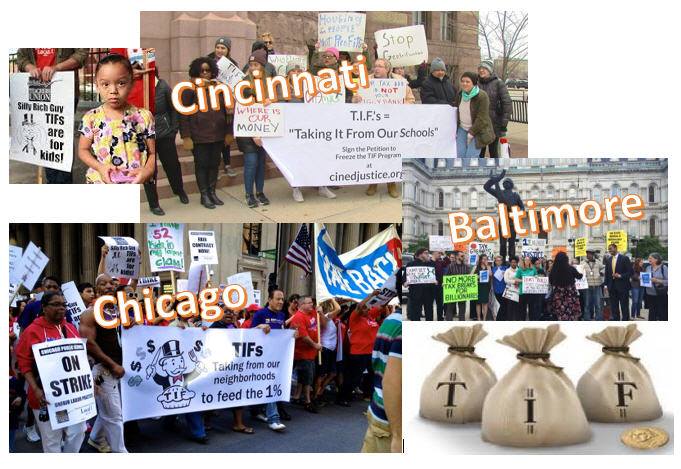 4
What are TIFs?
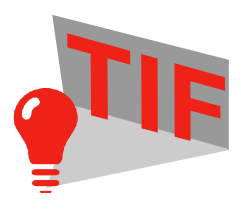 Created by municipality (IL state law)
 Designed to subsidize some business project in “blighted” or under-served area
 “But for” test – only for projects market CAN NOT support
 Captures “incremental” property taxes ABOVE base when district was created
 Only for hard costs
 Lasts 23 years
 Supposed to be spent where collected
Property taxes!
5
What are TIFs?
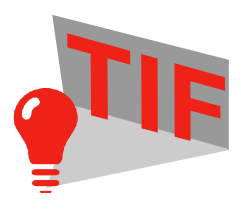 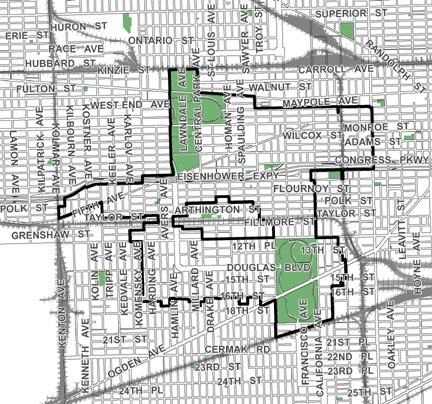 Say there are 1,000 properties in this TIF…
…then this $1,000 is called the “Base.”
…and say that these properties are generating $1,000 in property taxes as the TIF starts…
6
The Midwest TIF – 24th Ward (created in 2000)
How Do TIFs Work?
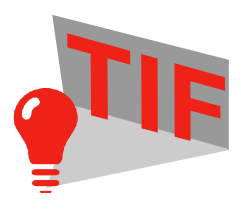 When the TIF is created, the city tallies up all the property taxes generated by district in that year (called the "base" amount). After that, all property tax increases above the base (the "increment") are channeled to the TIF district.
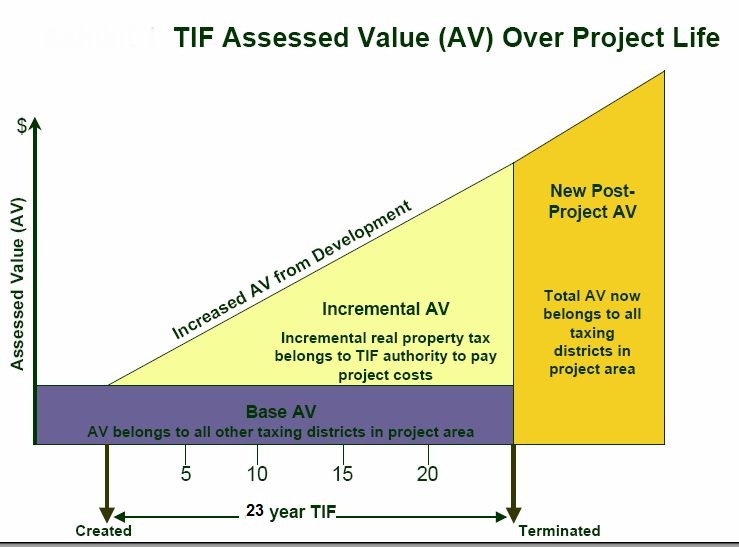 The property taxes collected from properties inside the district BEFORE the district was created that go to units of government stays FLAT for the life of the TIF (23 years).
$1,000 from example
7
How Do TIFs Work?
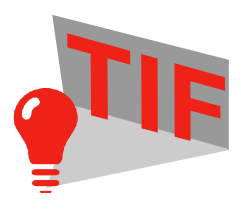 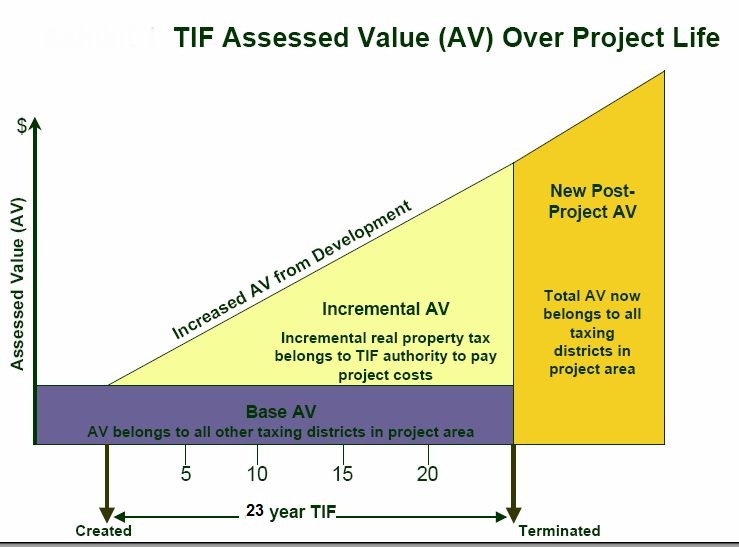 THIS MONEY GOES TO THE MAYOR.
IT IS “OFF THE BOOKS”
THIS MONEY IS USED FOR UNITS OF LOCAL GOVERNMENT.IT IS “ON THE BOOKS”
$1,000 from example
8
Money From TIFs Taken From?
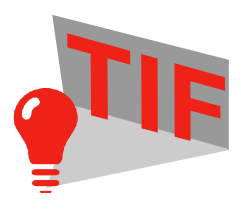 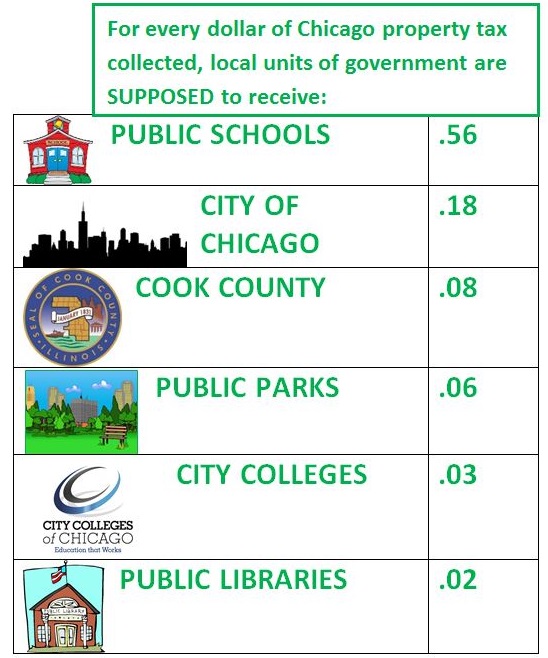 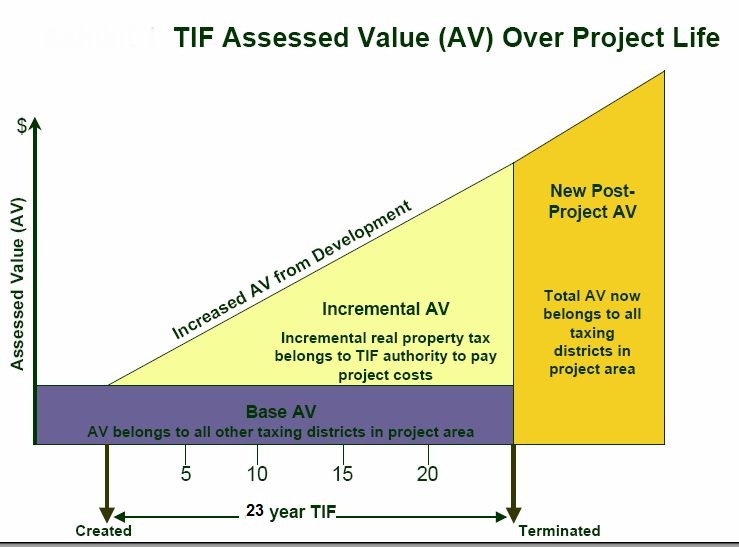 The “Base”
$1,000 from example
9
What are TIFs?
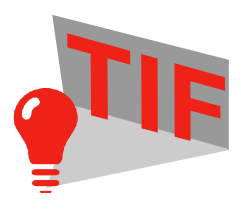 Under state law, areas proposed for TIF designation must possess numerous blighting factors to be eligible:

Age
Obsolescence
Code violations
Excessive vacancies
Overcrowding of facilities
10
Where are TIFs?
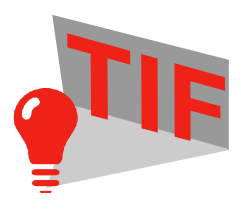 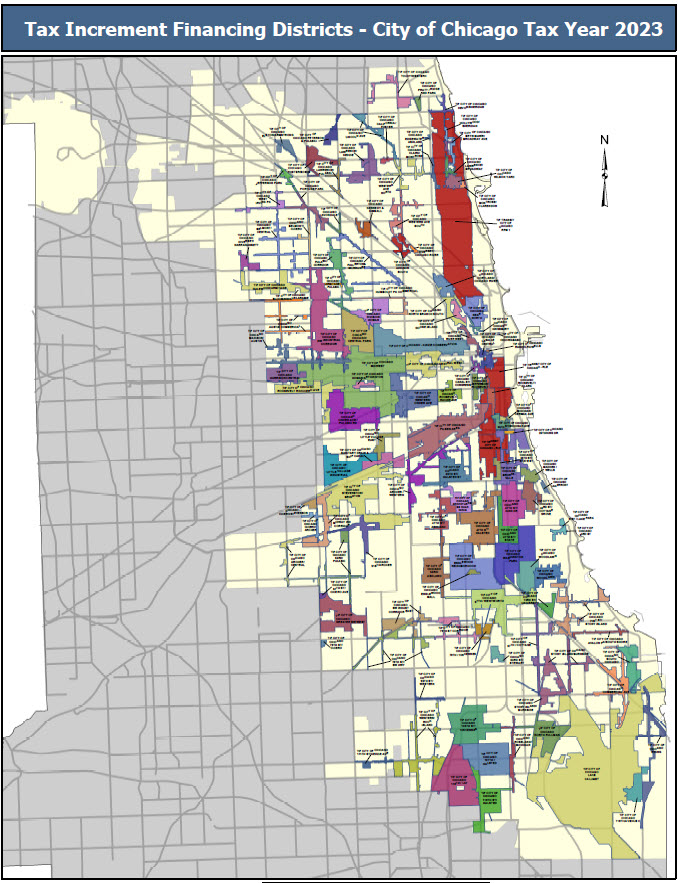 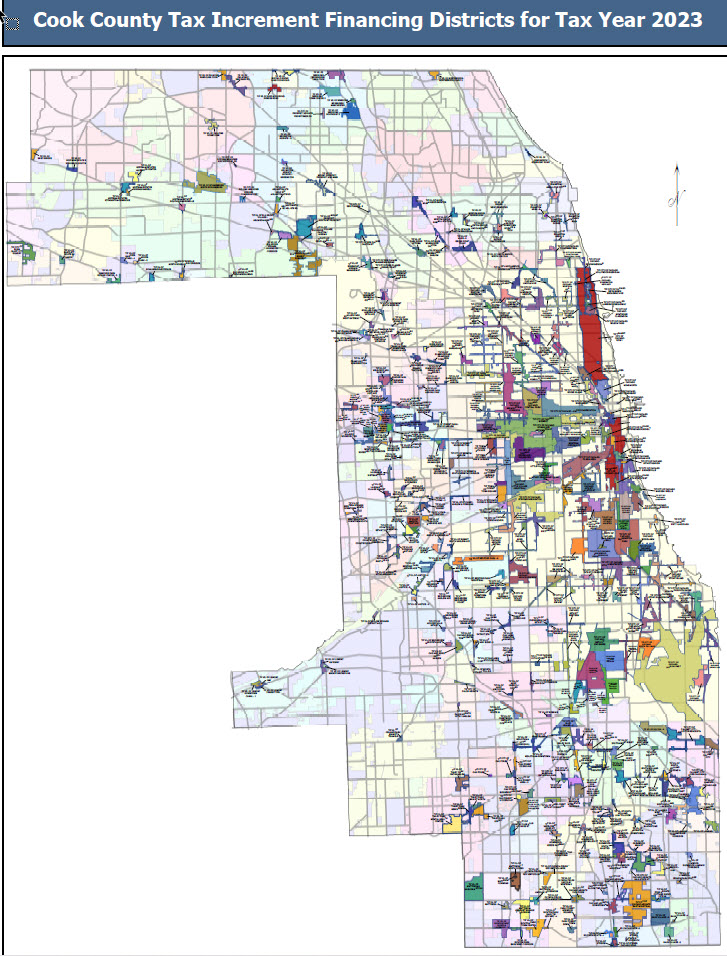 2023Chicago = 124 Suburbs = 309  
Cook County = 433
34% of ALL of Chicago is in 
a TIF!
98 municipalities
11
[Speaker Notes: Chicago: https://www.chicago.gov/city/en/depts/dcd/supp_info/tif-district-annual-reports-2004-present.html 
Cook County: https://www.cookcountyclerkil.gov/property-taxes/tifs-tax-increment-financing/tif-reports]
Where are TIFs?
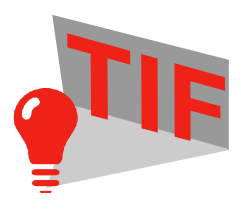 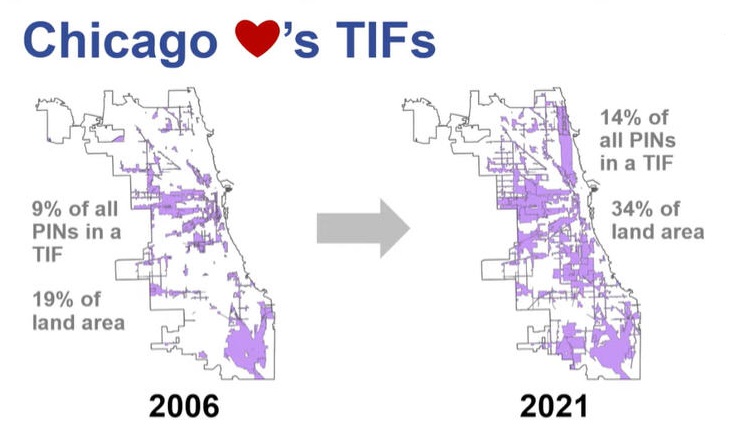 12
Source: Cook County Assessor’s Office – 1/17/23 presentation
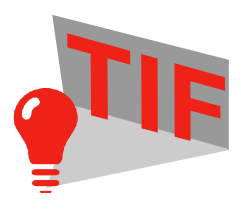 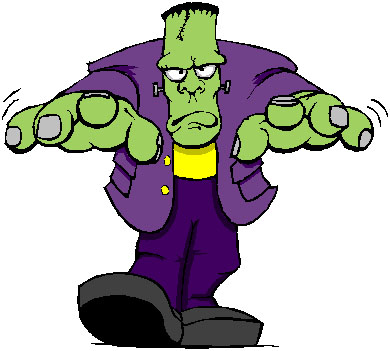 ChicagoTIFs have 
RUN AMOK!
124 active TIFs in 2023
$1.2 Billion removed in 2023
$409.7 million spent in 2023
$12.4 Billion removed since 1986
13
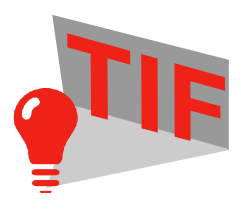 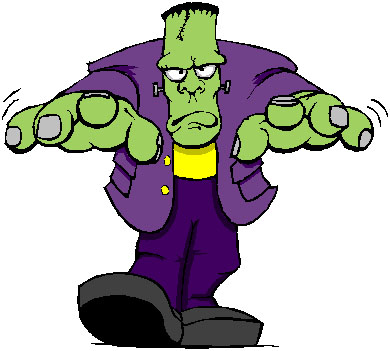 Cook countyTIFs HAVE RUN AMOK!
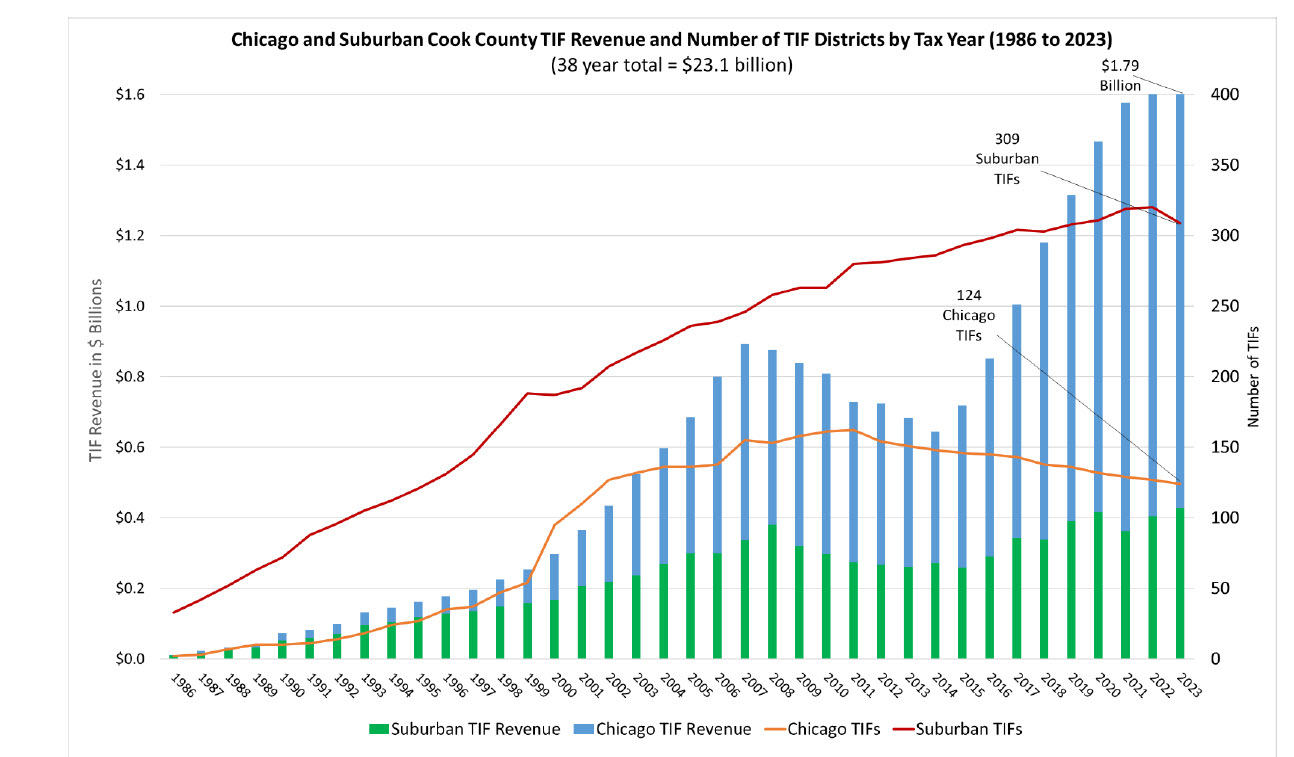 14
[Speaker Notes: Total TIF property tax removal in 2023 for Cook County was almost $1.8 billion. In the past 38 years TIFs have removed a staggering $23.1 billion from public use in Cook County! Source: Cook County Clerk -> https://www.cookcountyclerkil.gov/sites/default/files/pdfs/2023%20TIF%20Report.pdf]
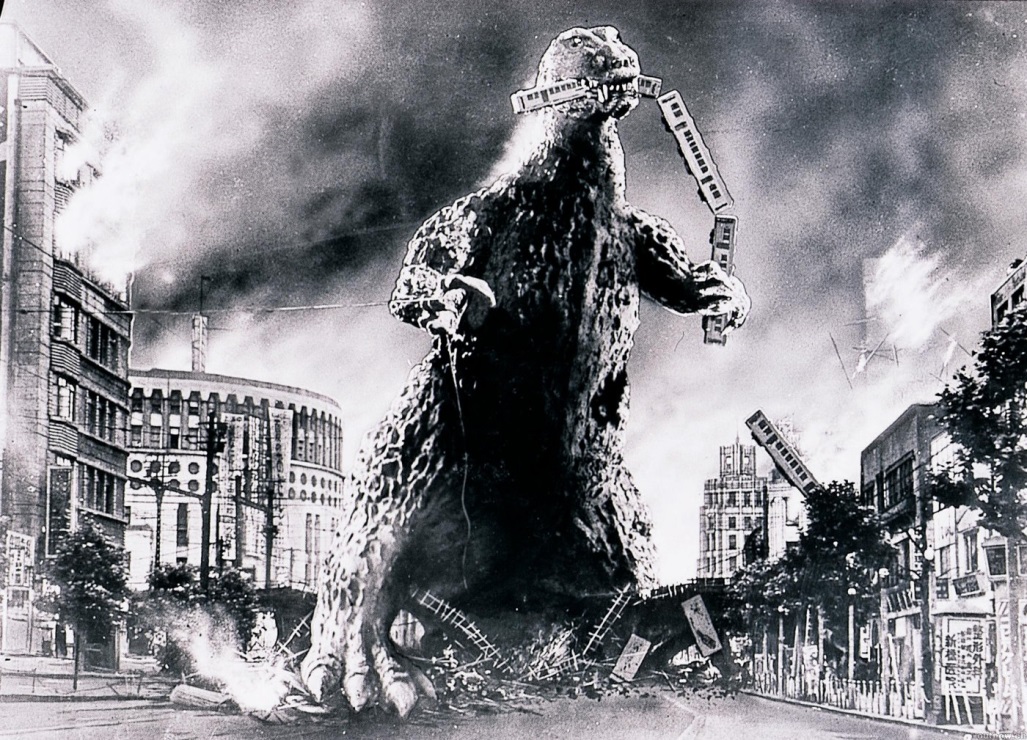 CHICAGO HAD $3 BILLION IN UNSPENT TIF FUNDS AT THE END OF 2023!
Mr. TIF
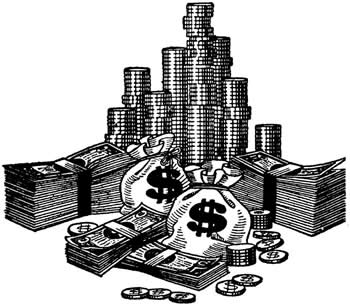 15
[Speaker Notes: Biggest #, greatest service we reveal this # every year.]
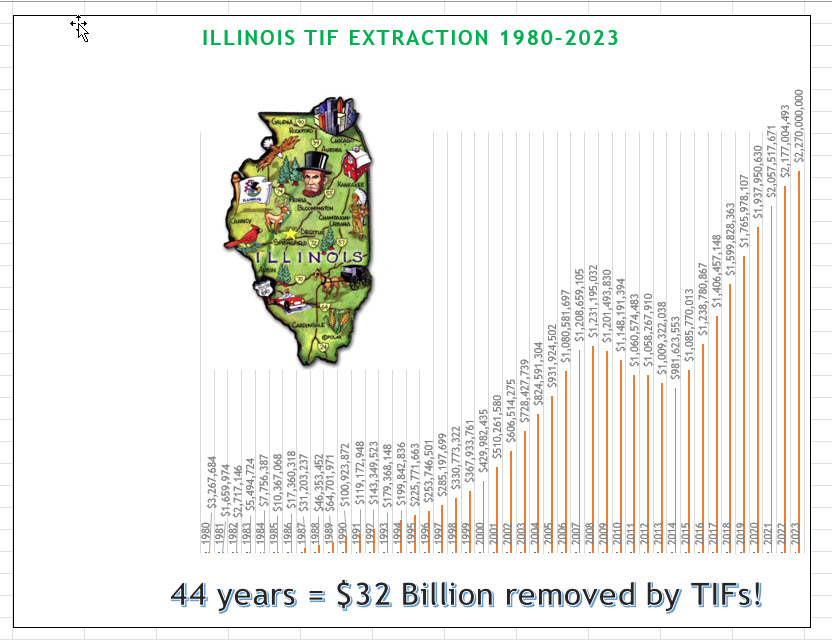 $32 BILLION TO DATE!
1,453 TIFs x 534 municipalities!
$2.3 BILLION REMOVED IN 2023
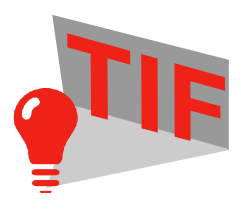 Estimated 40,000+ TIFsextract $40 BILLION/year!
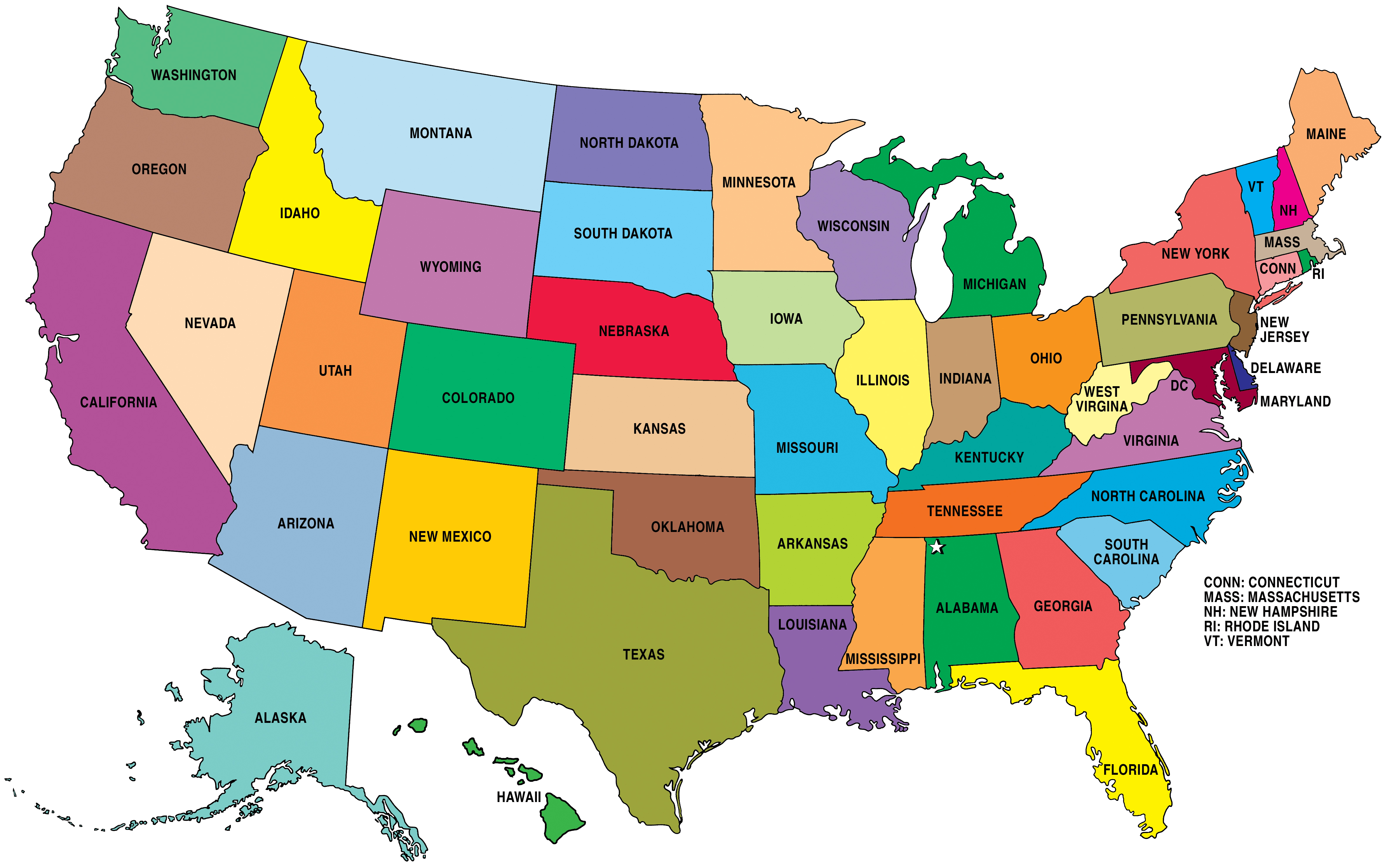 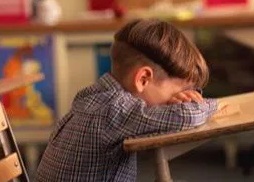 17
[Speaker Notes: That’s $20 BILLION extracted, taken offline ANNUALLY, from US public education funding via property taxes!]
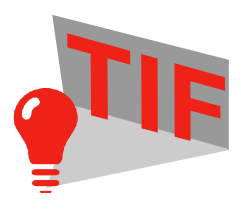 A few problems…
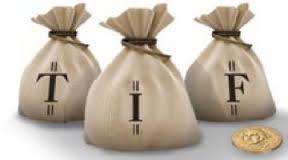 TIF 101
18
TIFs starve local government.
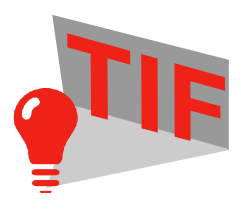 We care about our property tax dollars,
so we want to track how they areused and abused…
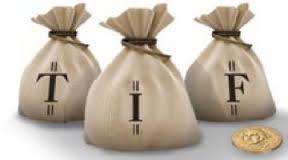 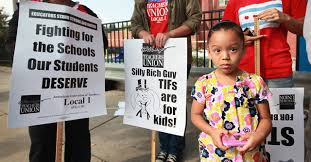 19
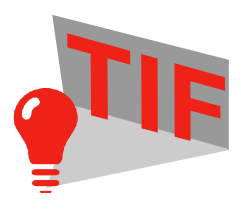 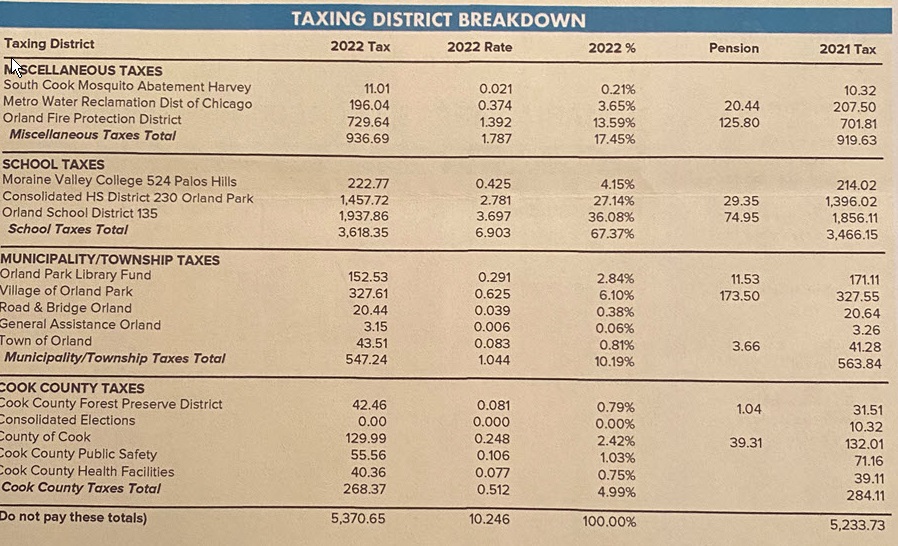 This is how property taxes are SUPPOSEDto be distributed in Orland Park…
TIF 101
20
[Speaker Notes: Remember this # - 67% of your property tax dollar here is SUPPOSED to go to fund local public education.]
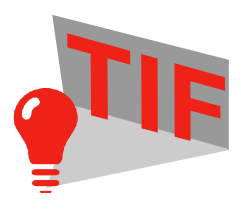 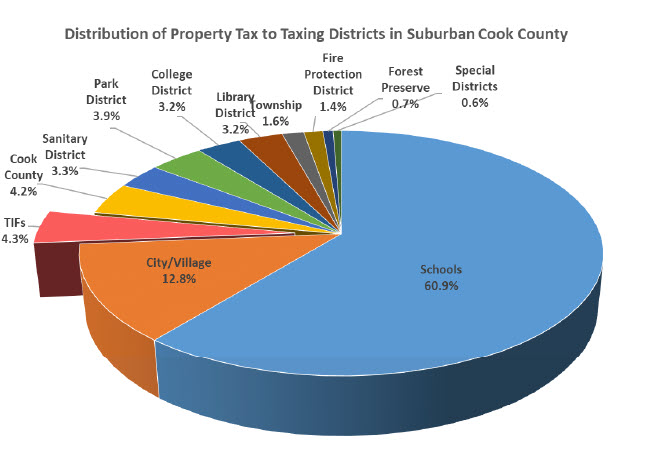 In 2023 TIFs removed 4.3% of all suburban Cook property taxes collected!
Source: Cook County Clerk
TIF 101
21
TIFs raise our taxes.
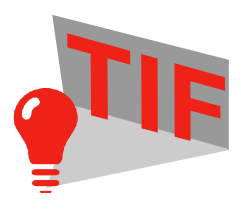 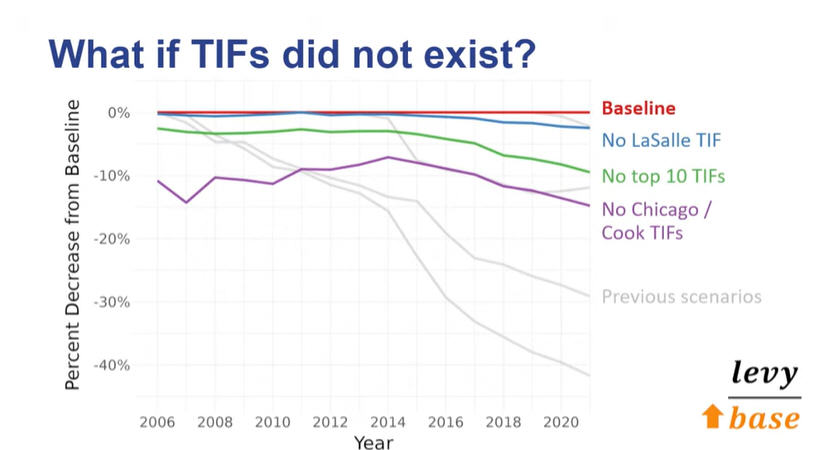 Removing TIFs = 15% DECREASE in property taxes!
22
Source: Cook County Assessor’s Office – 1/17/23 presentation
TIFs raise our taxes.
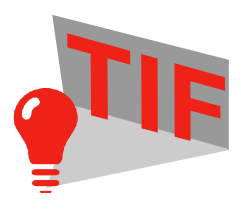 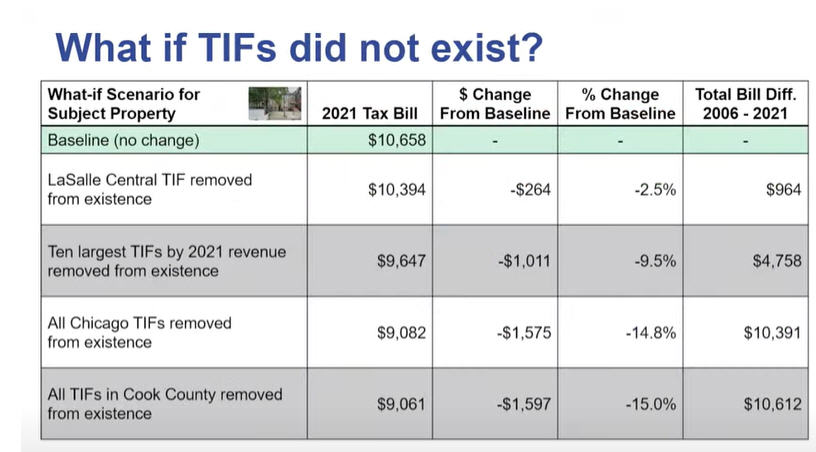 23
Source: Cook County Assessor’s Office – 1/17/23 presentation
[Speaker Notes: Based on a real 2-flat in Pilsen on 18th Street – 2021 market value = $530,000 & 2021 tax bill = $10,658]
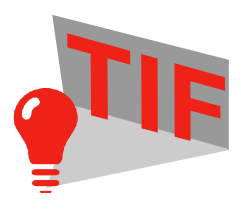 Definition of “blight” is meaningless.
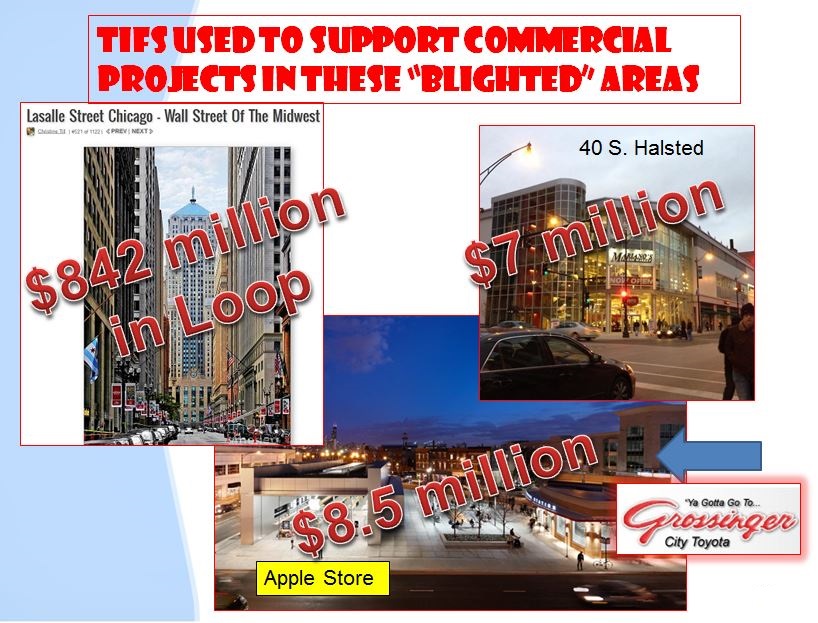 24
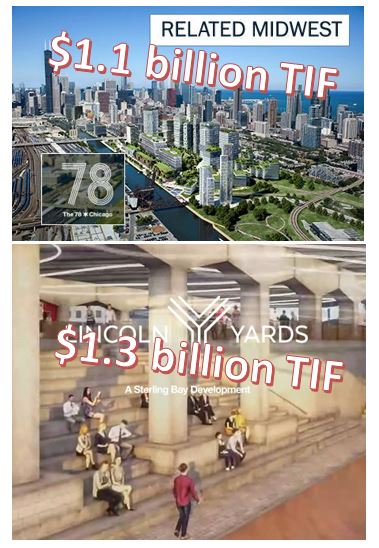 $800 million in finance fees!
25
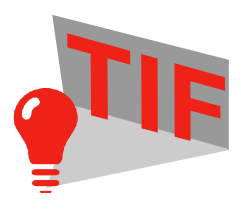 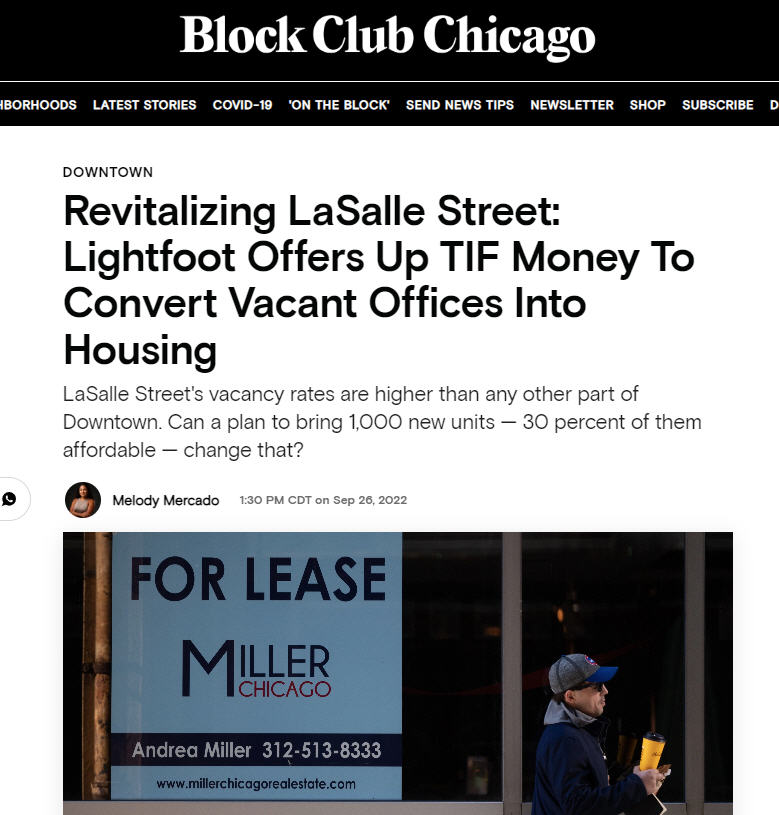 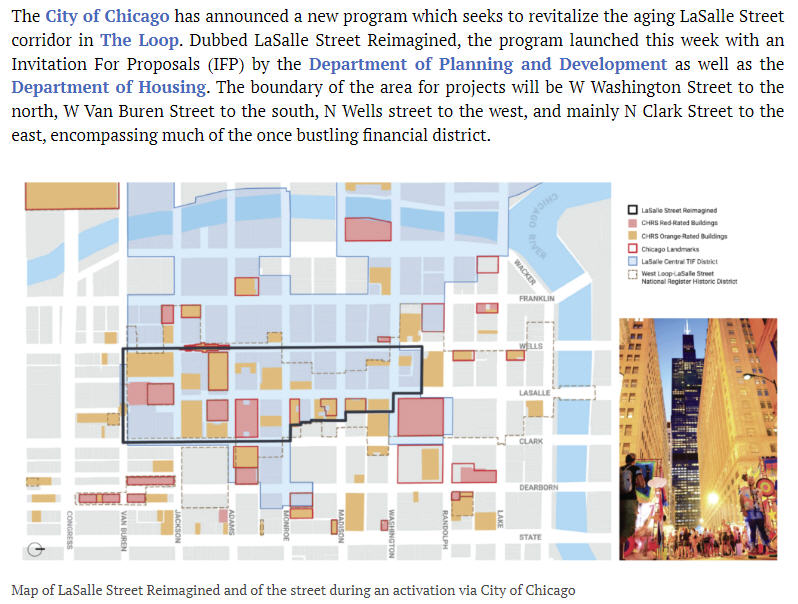 26
[Speaker Notes: Mayor Lightfoot proposing to use TIFs again in heart of Chicago’s Financial District!
https://blockclubchicago.org/2022/09/26/lightfoot-plans-to-revitalize-lasalle-street-by-offering-up-tif-money-to-convert-vacant-offices-into-housing]
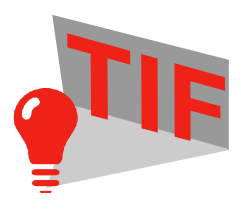 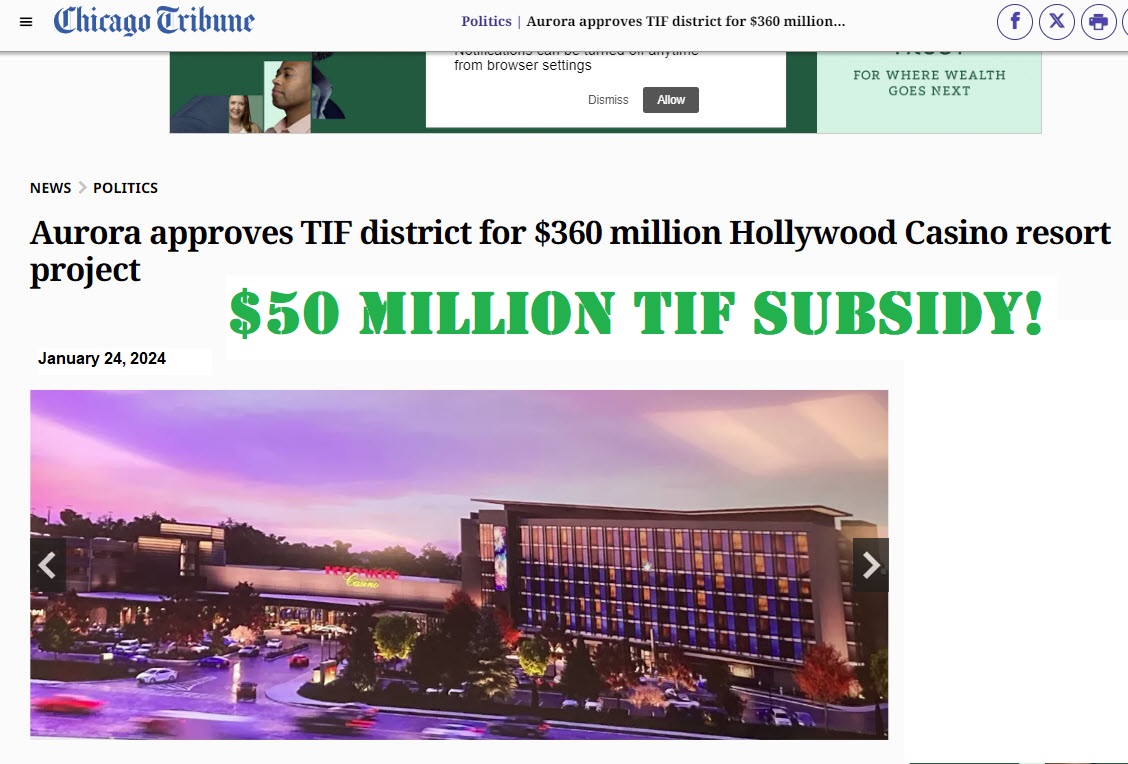 27
[Speaker Notes: https://www.chicagotribune.com/2024/01/24/aurora-approves-tif-district-for-360-million-hollywood-casino-resort-project]
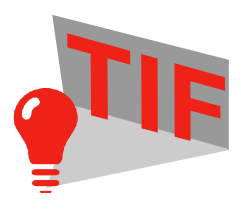 Many, many instances of Aldermen receiving cash from TIF project owners/developers.
TIFs  corrupt.
Indicted
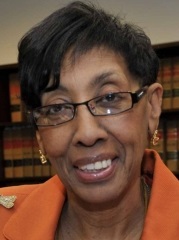 Carrie Austin, 34th Ward - $14,650 – 2 projects/$22.9 million TIF funds
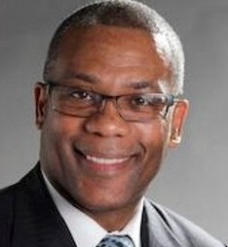 Walter Burnett, 27th Ward - $3,000 – 1 project/$7 million TIF funds
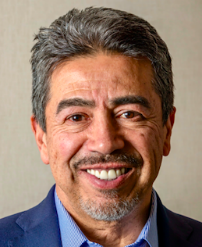 Danny Solis, 25th Ward - $64,100 – 1 project/$9 million TIF funds
Wore wire for FBI for 2 years
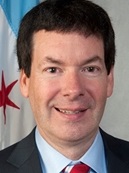 Brian Hopkins, 2nd Ward - $6,000 – 1 project/$1.3 billion TIF funds (Lincoln Yards)
28
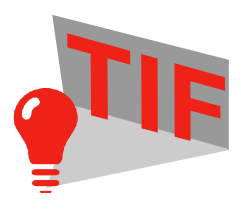 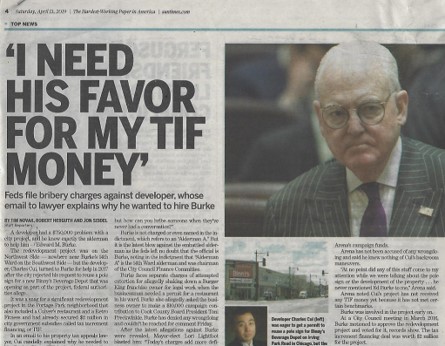 Convicted,Now serving 2 year 
sentence!
29
[Speaker Notes: 37 Chicago Aldermen indicted for corruption since 1973!]
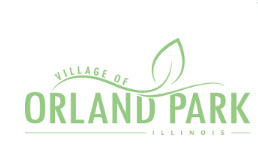 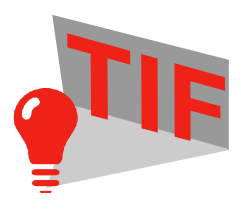 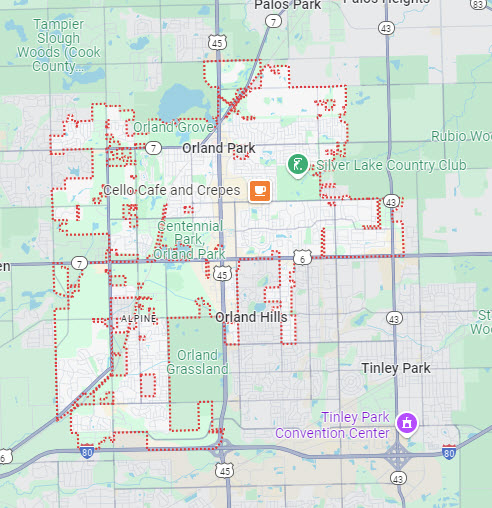 What’s up with TIFs?
30
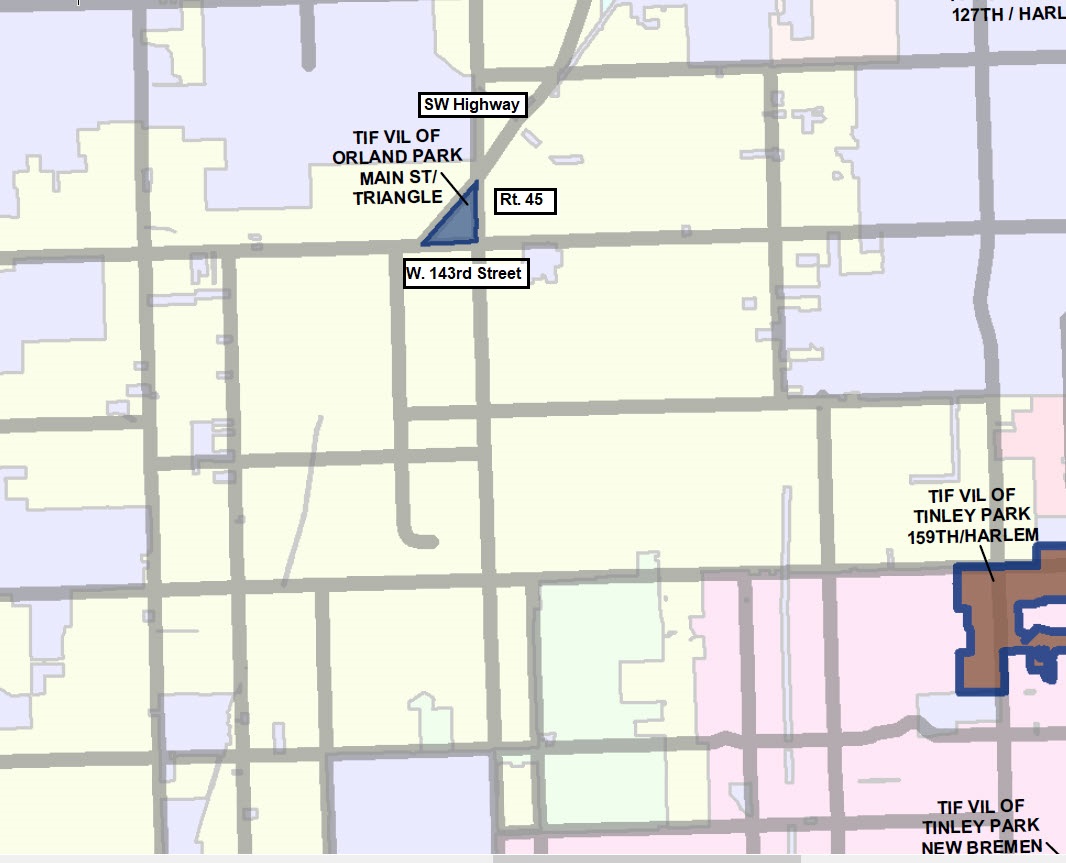 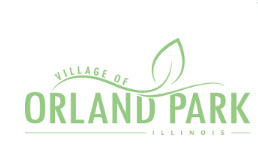 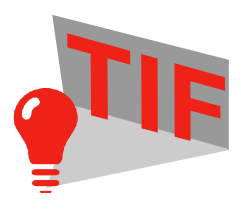 Main Street Triangle TIF
31
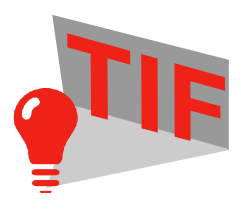 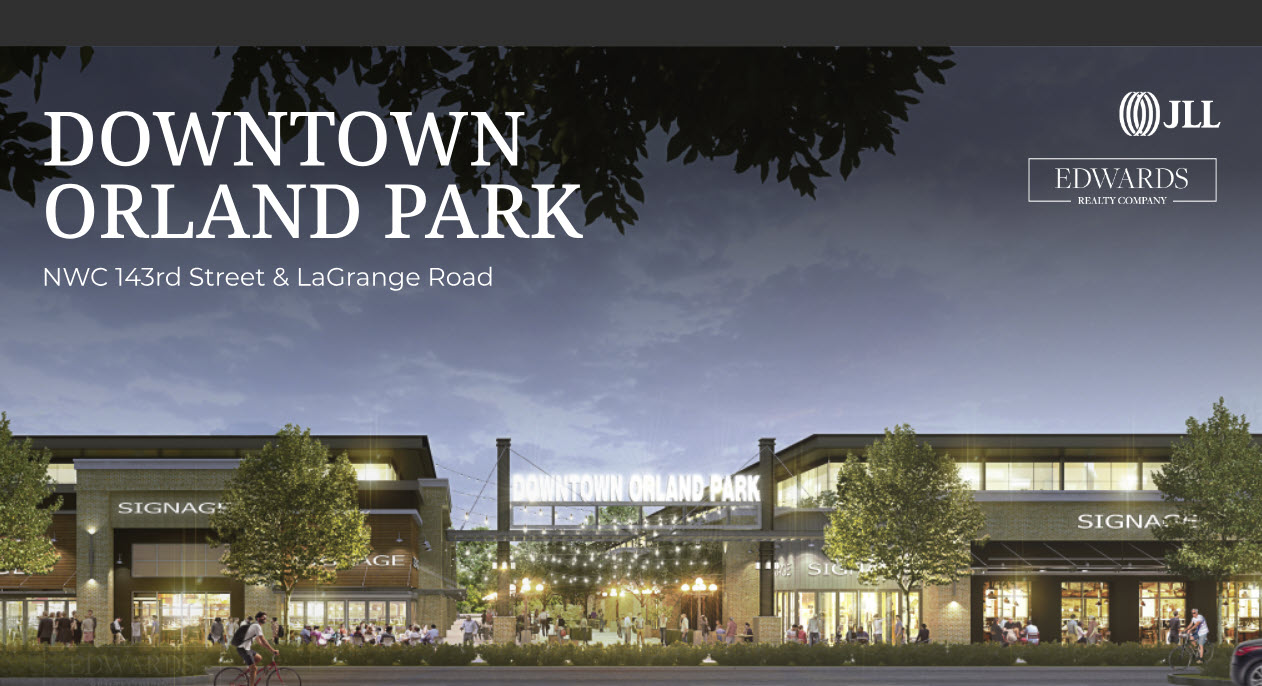 32
[Speaker Notes: https://www.orlandpark.org/departments/development-services/downtown-development
“In 2004, the Village of Orland Park undertook an ambitious effort to develop an area that meets the Village’s long standing vision of creating a pedestrian-friendly downtown environment for Orland Park. Having invested approximately $150 million within the Triangle in public/private partnerships, public investments, private investments, land acquisition, construction of public infrastructure and amenities, environmental remediation, and roadway intersection improvements, the project remains incomplete.  Seeking to finally bring home the Village’s long standing vision for this area, at the May 2, 2022 Village Board meeting, the Village Board approved the Conceptual Master Development Plan for Downtown Orland Park. After receiving two proposals for a master developer, the Village of Orland Park began to negotiate a Master Development Agreement with Edwards Realty to develop the remaining 9.15 acres of land in the Main Street Triangle at the Northwest corner of 143rd Street and LaGrange Road. This area, also known as Downtown Orland Park, is currently a TIF District.”]
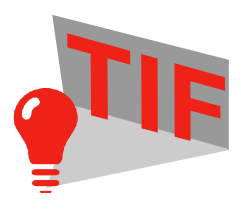 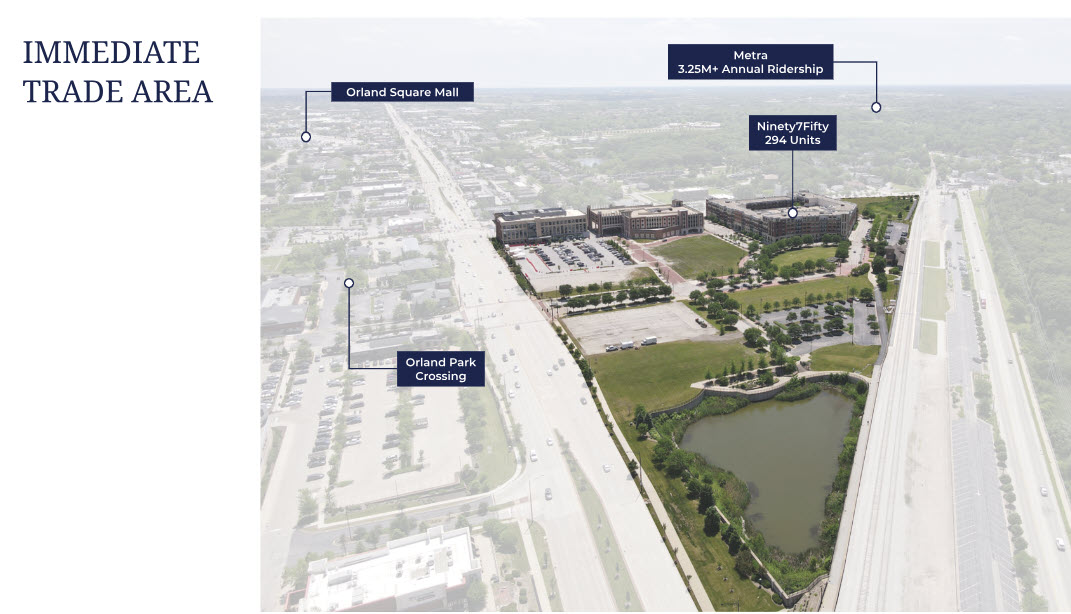 33
[Speaker Notes: https://www.orlandpark.org/departments/development-services/downtown-development]
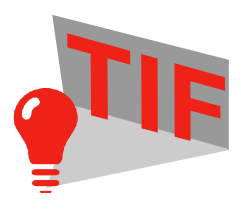 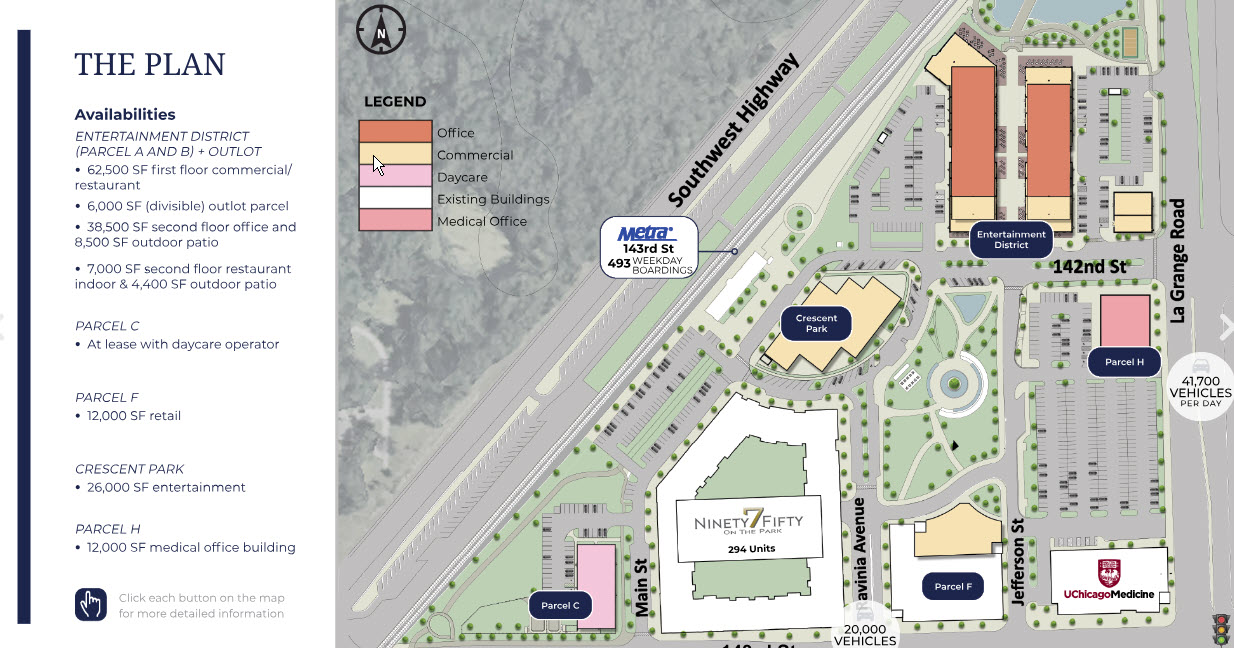 34
[Speaker Notes: https://www.orlandpark.org/departments/development-services/downtown-development]
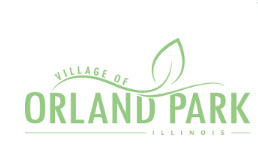 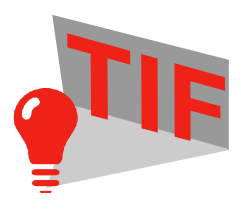 Main Street Triangle TIF
Created in 2004, will expire in 2027
Property taxes removed in 2023 = $1,527,742
Property taxes removed in 2022 = $1,871,395
Total removed 2004-2023 = $15,619,961
$ in from “Private Sources” in 2020 = $770,000
Expenses in 2020 = $1,762,967 ($1.2 million for debt service)
Balance at end of 2020 (latest annual report) = ($27,401,011)
35
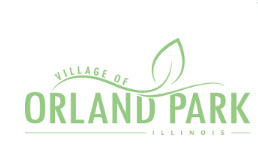 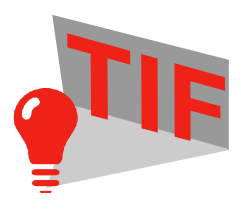 Main Street Triangle TIF
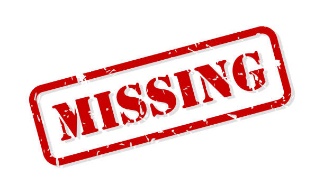 No TIF annual reports for 2021, 2022, 2023
Reports not available anywhere! BUT I have the 2020 Annual Report…
2020 Report shows $65,705,256 in Bond Proceeds and total $31,348,534 from Private Sources (seems to be 4 bond issues)
Also has item “Adl Amount Deposited in Special Tax Allocation Fund” = $1,974,8000
36
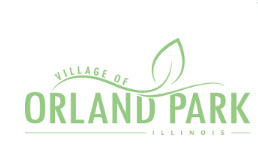 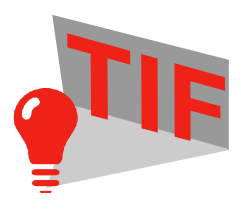 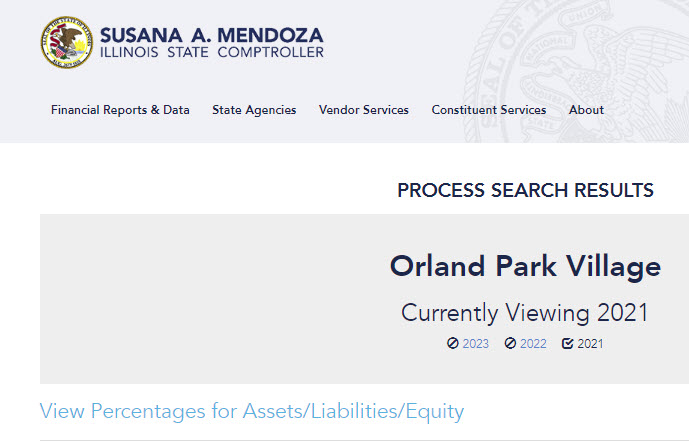 Annual Audits
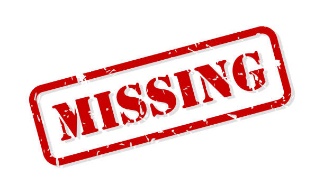 37
[Speaker Notes: https://illinoiscomptroller.gov/constituent-services/local-government/local-government-warehouse/processsearchresults]
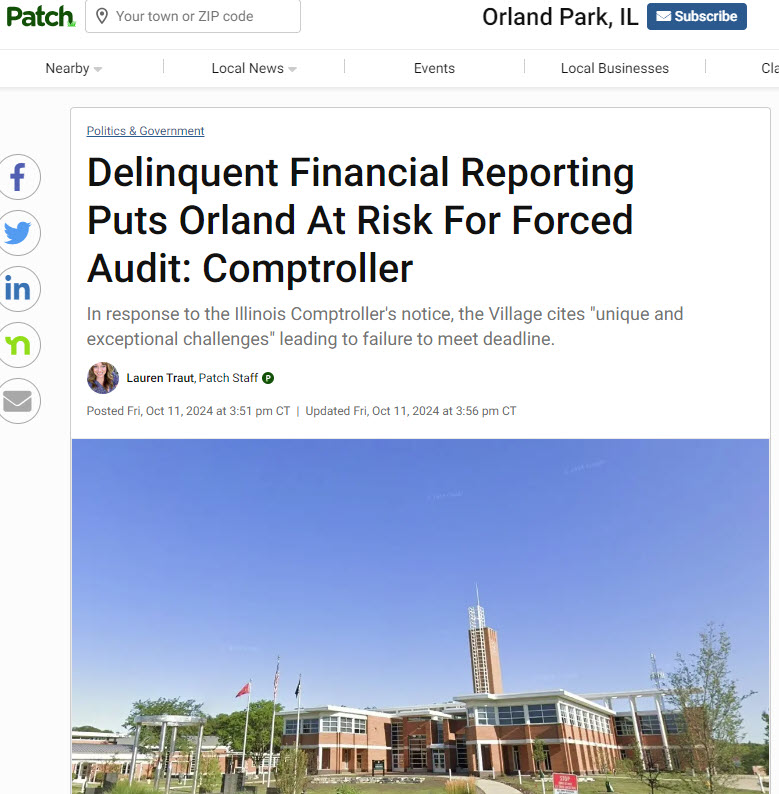 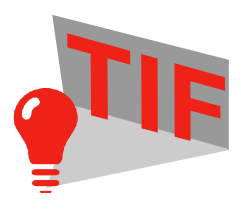 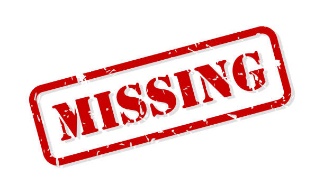 38
[Speaker Notes: https://patch.com/illinois/orlandpark/delinquent-financial-reporting-puts-orland-risk-forced-audit]
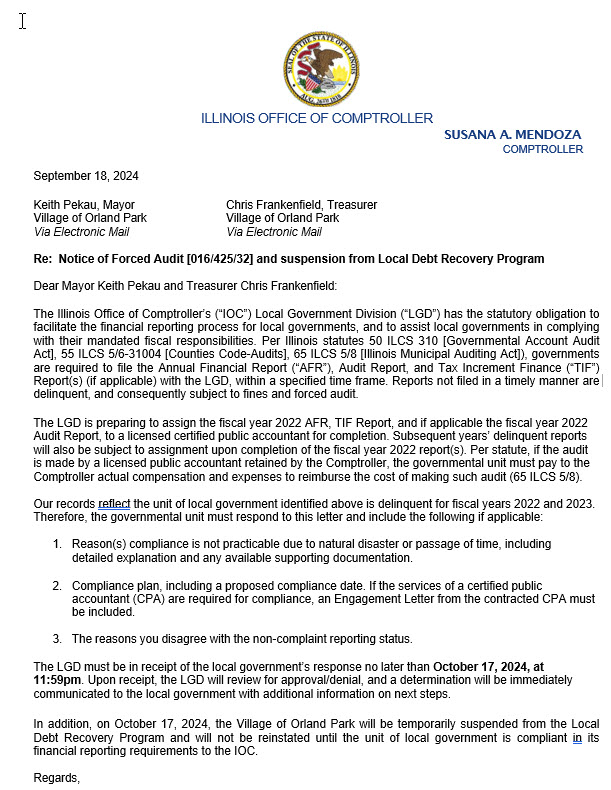 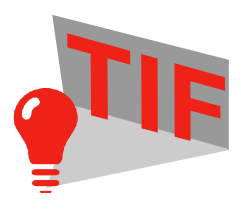 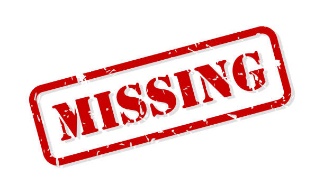 39
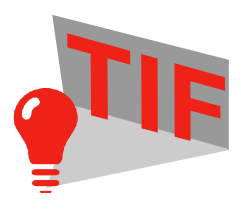 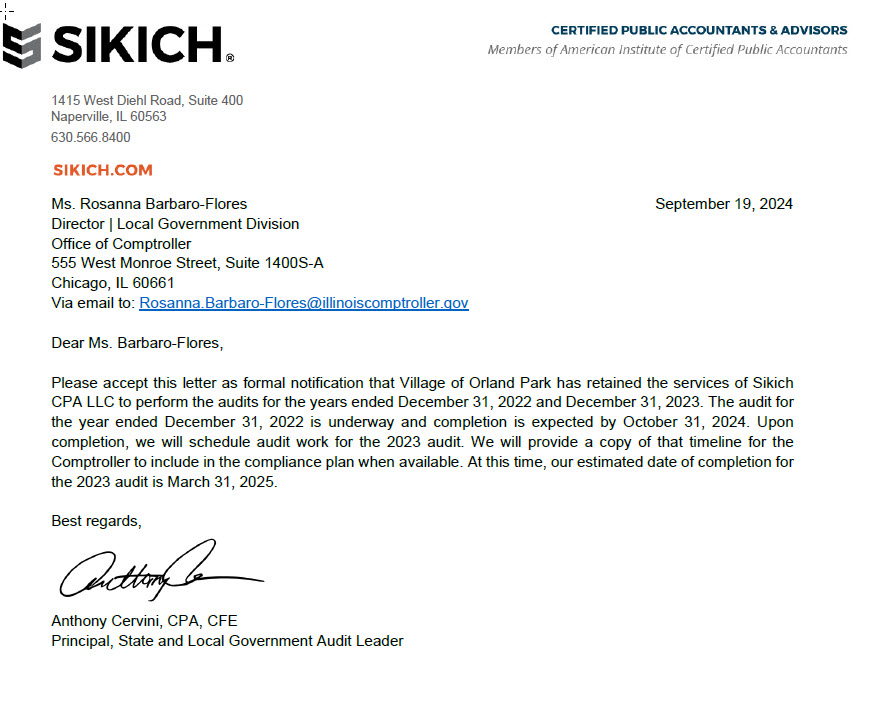 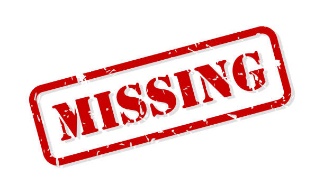 40
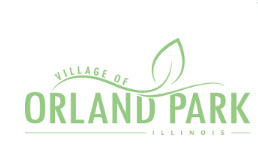 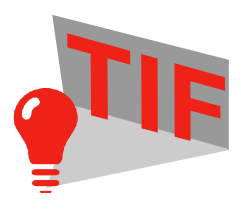 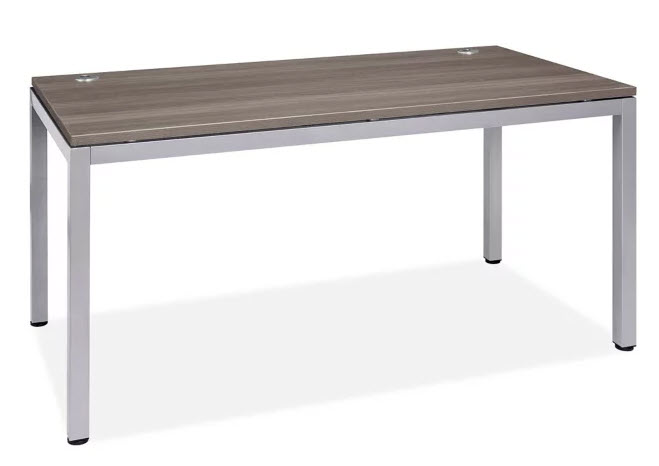 What is on the TIF table?
41
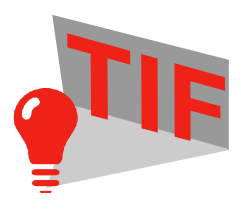 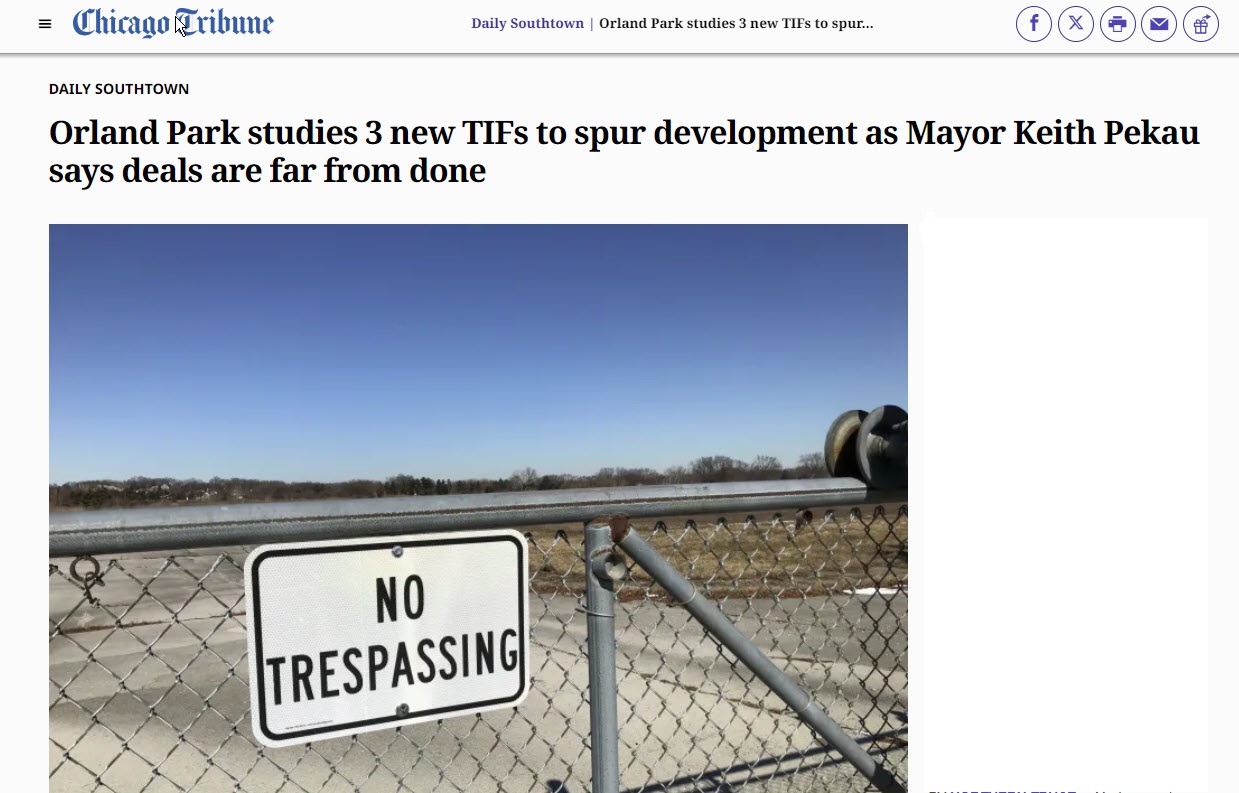 October 15, 2024
The former Andrew Corp. headquarters and factory in Orland Park, shown in this February 2020 photo, may be designated as a TIF district.
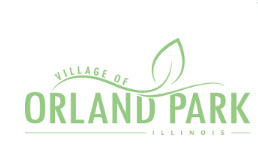 42
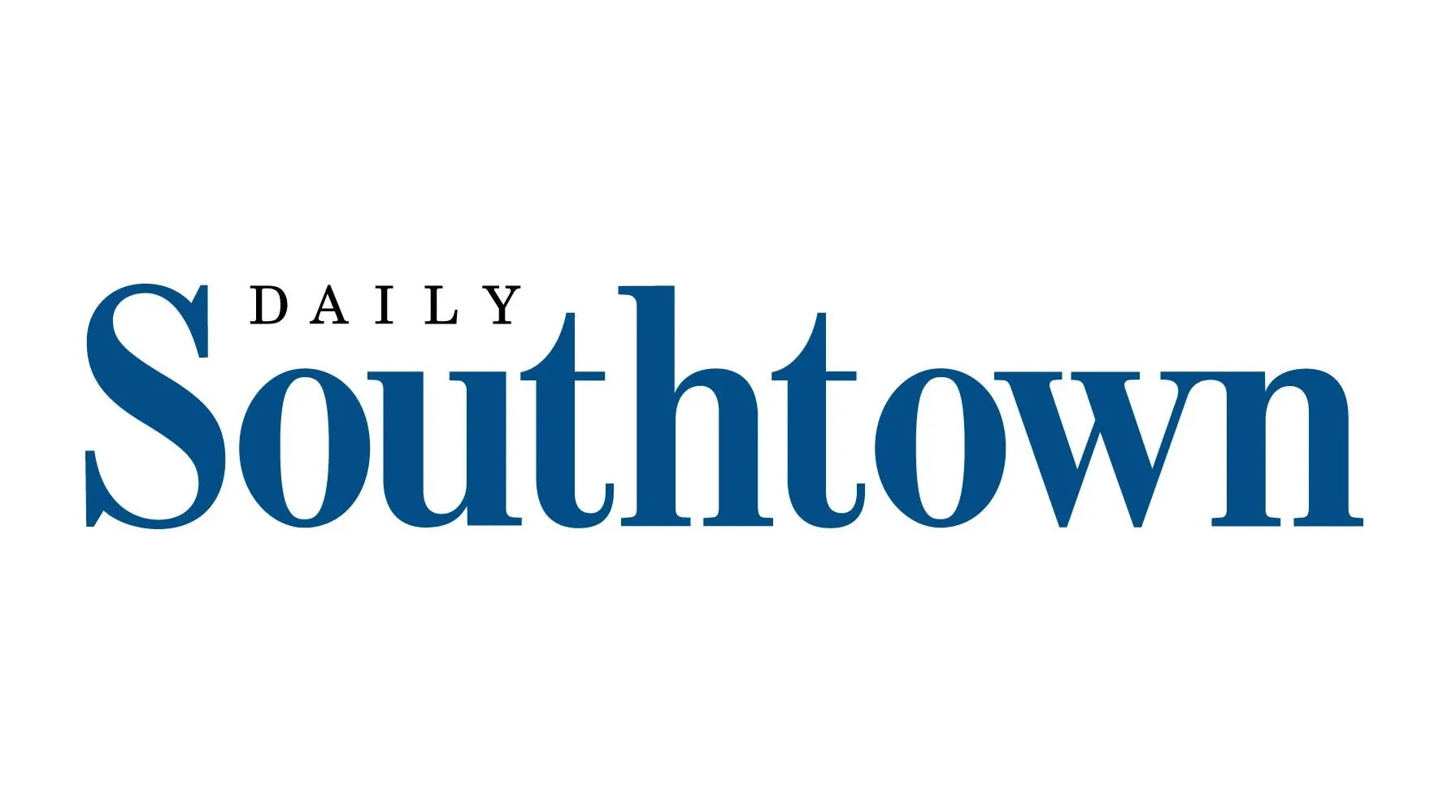 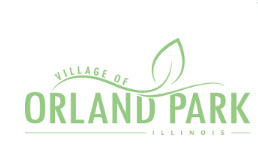 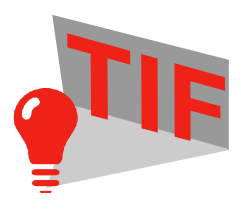 October 15, 2024
Orland Park officials are considering the creation of three new tax increment financing districts in an effort to spur redevelopment on properties including the former Andrew Corp. headquarters and factory, according to village documents and Mayor Keith Pekau.
For now, Orland Park and developers are studying the issue and hired a consultant to determine if the three sites are eligible for TIF designation under state law. Along with the long-vacant Andrew Corp. property, 10500 W. 153rd St., the village is studying possible TIFs to take in the closed Petey’s II restaurant at the southwest corner of La Grange Road and 159th Street, and the former site of Terry’s Lincoln-Mercury at the southwest corner of 143rd Street and John Humphrey Drive, Pekau said.
The Village Board voted in August to commit to working on possible redevelopment projects at the sites, and developers have already put money into escrow funds to pay some of the costs.
43
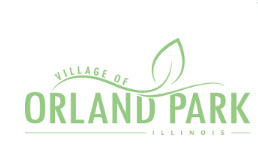 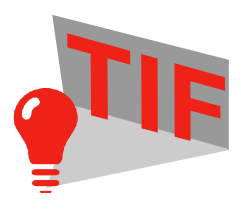 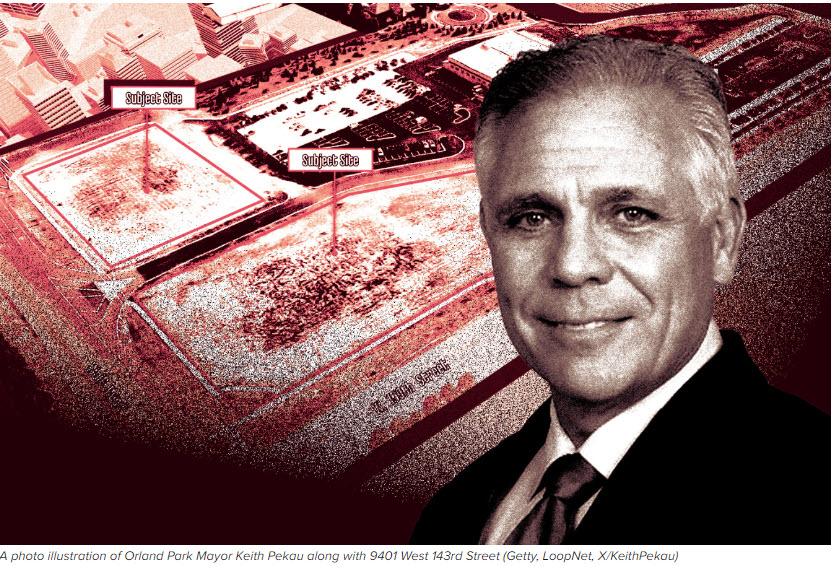 JD Real EstateOrland Park Lake Ventures
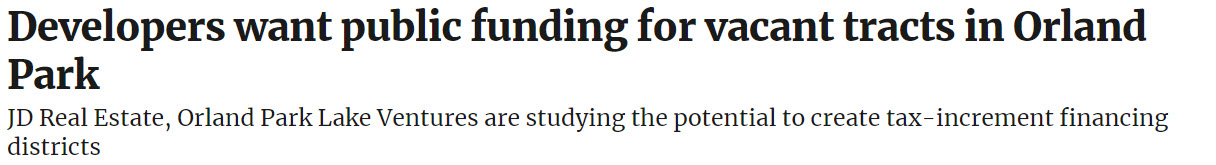 44
[Speaker Notes: https://therealdeal.com/chicago/2024/10/15/developers-want-tifs-for-suburban-chicago-vacant-tracts]
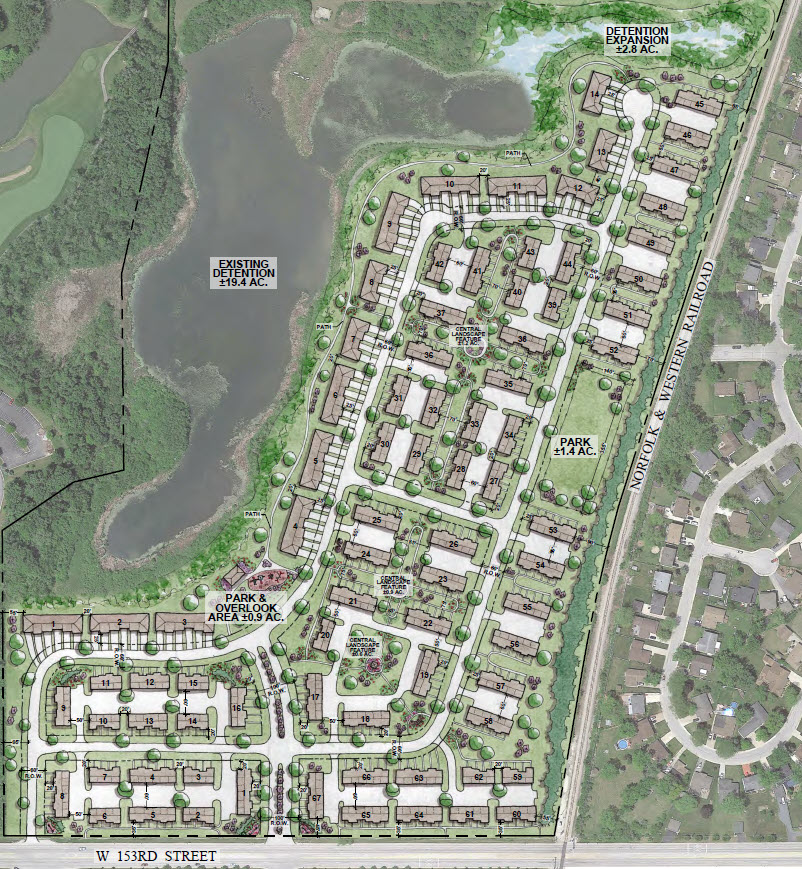 W. 153rd Street
No real details for other 2 TIFs – “mixed use – retail and residential” was all I could find in Escrow Agreement documents.
TIF 101
45
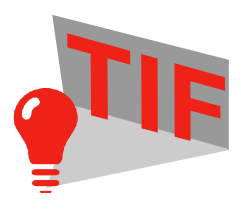 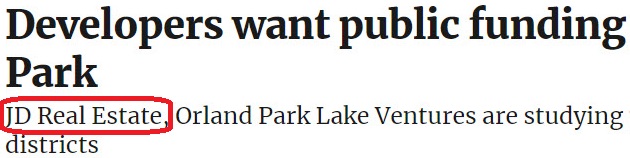 $5,000 to Keith For Mayor 9/21
$5,000 to Keith For Mayor 3/24
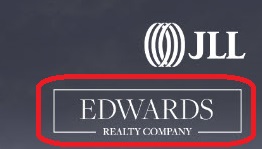 $17,800 in tasty campaign treats for the Mayor – the taxpayers of Orland Park will pay for the tricks!
$7,800 to Keith for Mayor -
8 donations, 10/17-> 7/23
46
[Speaker Notes: Source Illinois Sunshine database = https://illinoissunshine.org]
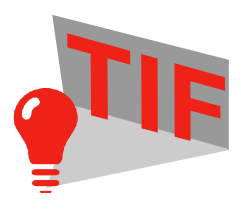 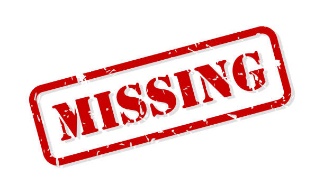 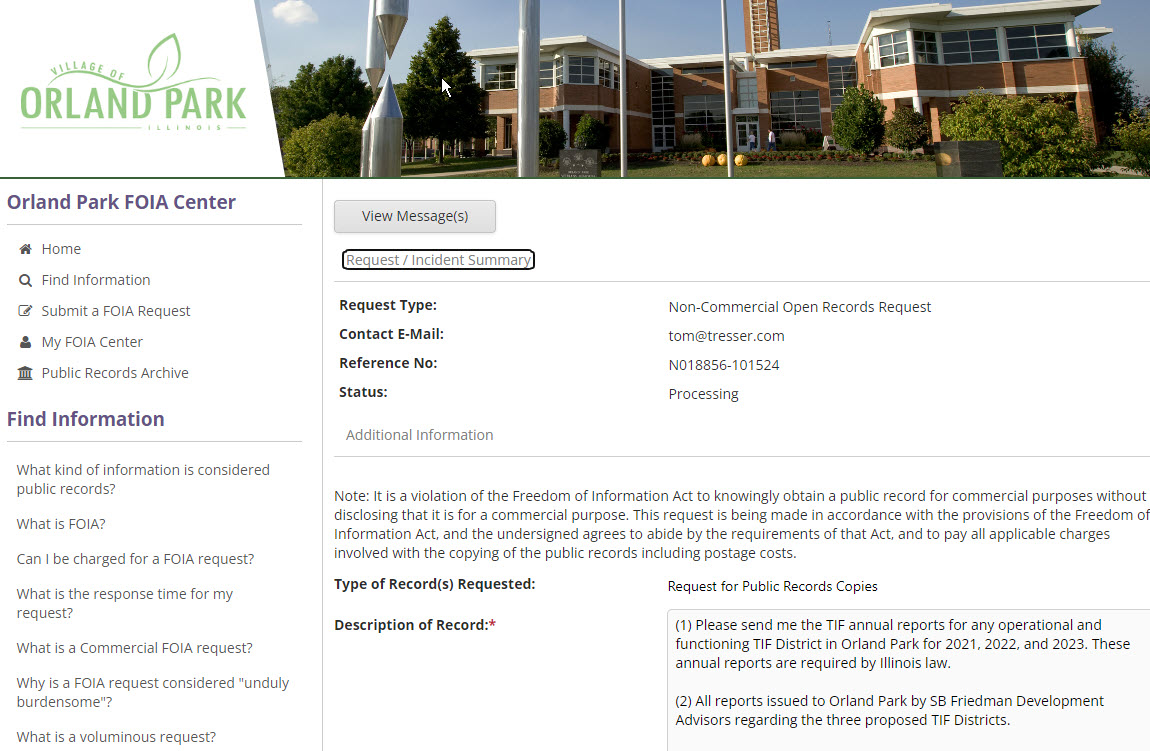 47
[Speaker Notes: https://orlandparkil.mycusthelp.com/WEBAPP/_rs/(S(s4nbs5nfeahiv5inc5rwb2hn))/RequestEdit.aspx?sSessionID=69246248188UPVHDEXOLVGDGWDQRBHDQETGHJOUP&rid=18856]
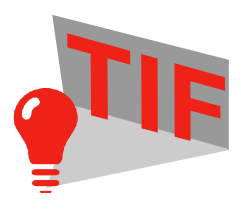 You can’t find ANY TIF AnnualReport from Orland Park!
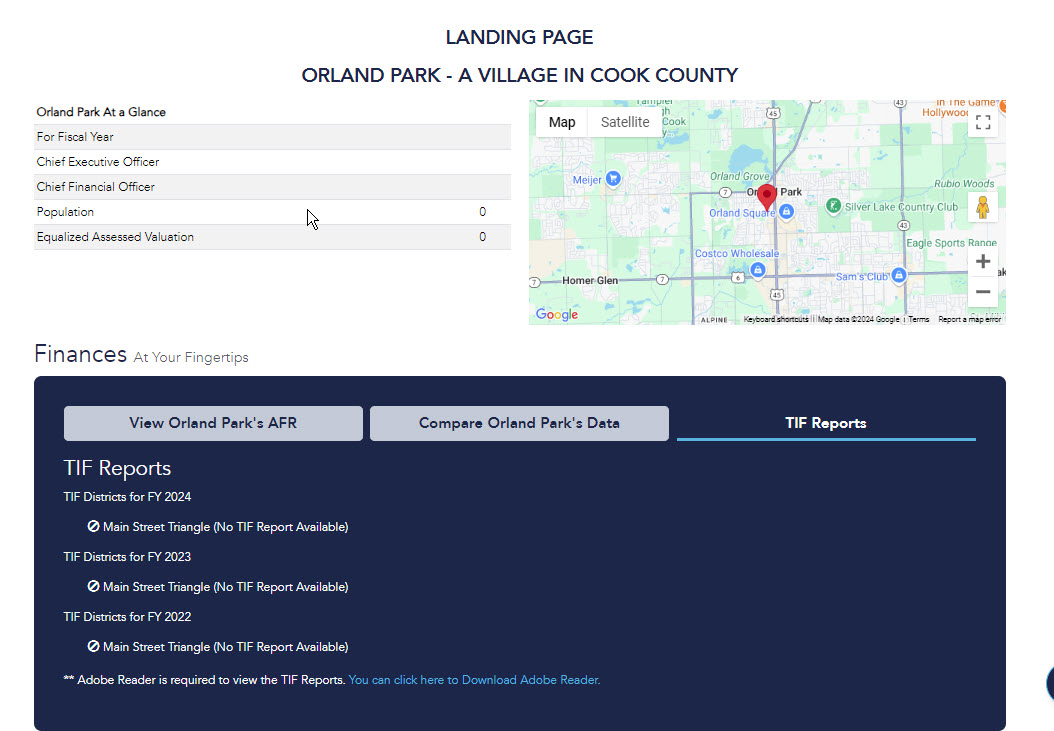 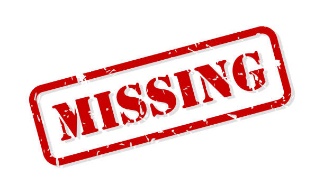 48
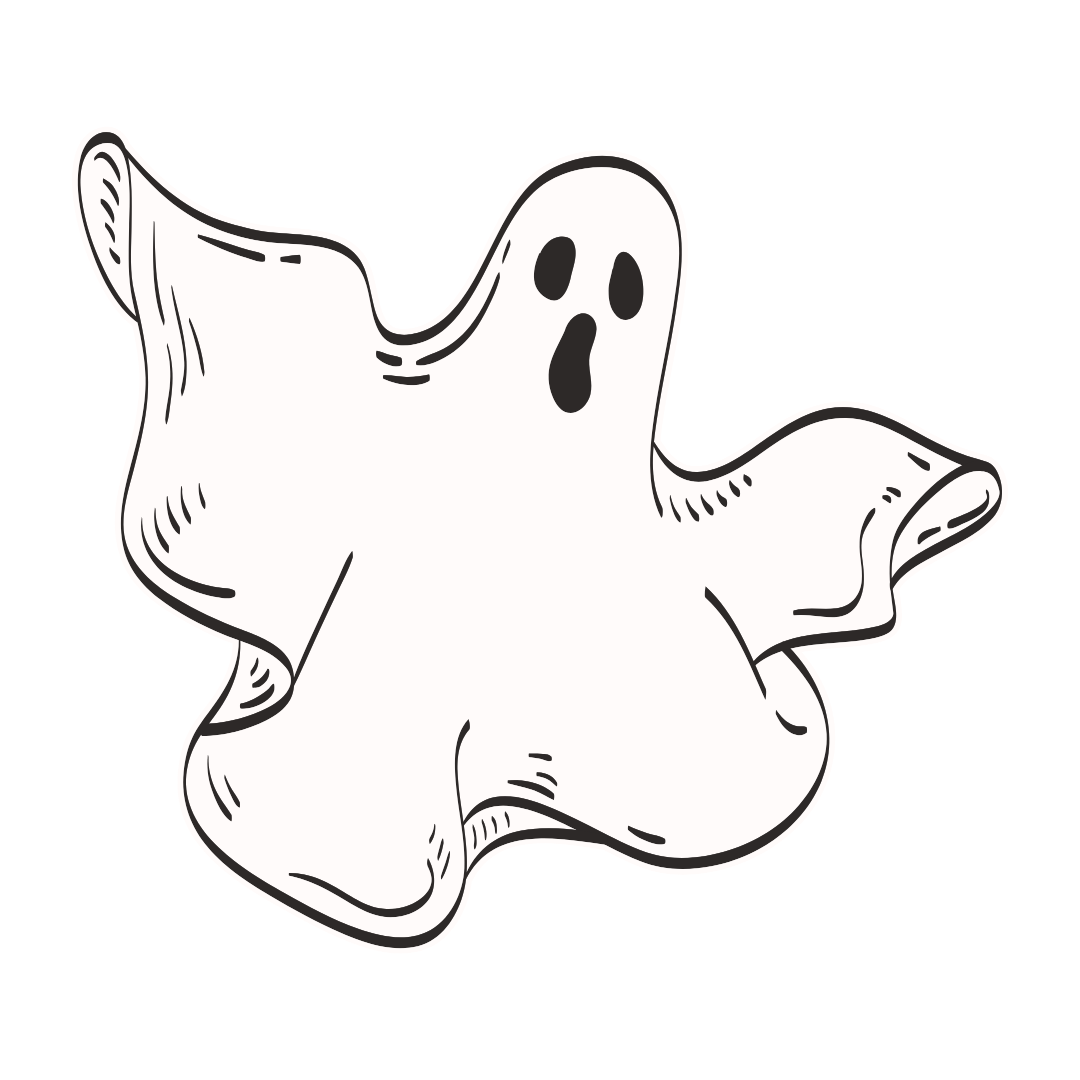 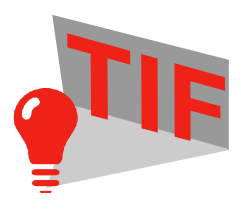 Creating three new TIFs in a town that has not been reporting its required financial data for THREE years is scary!
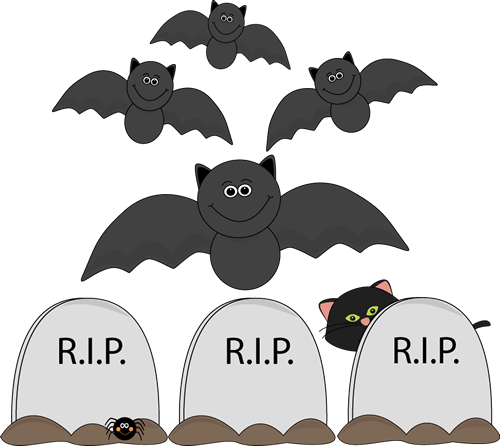 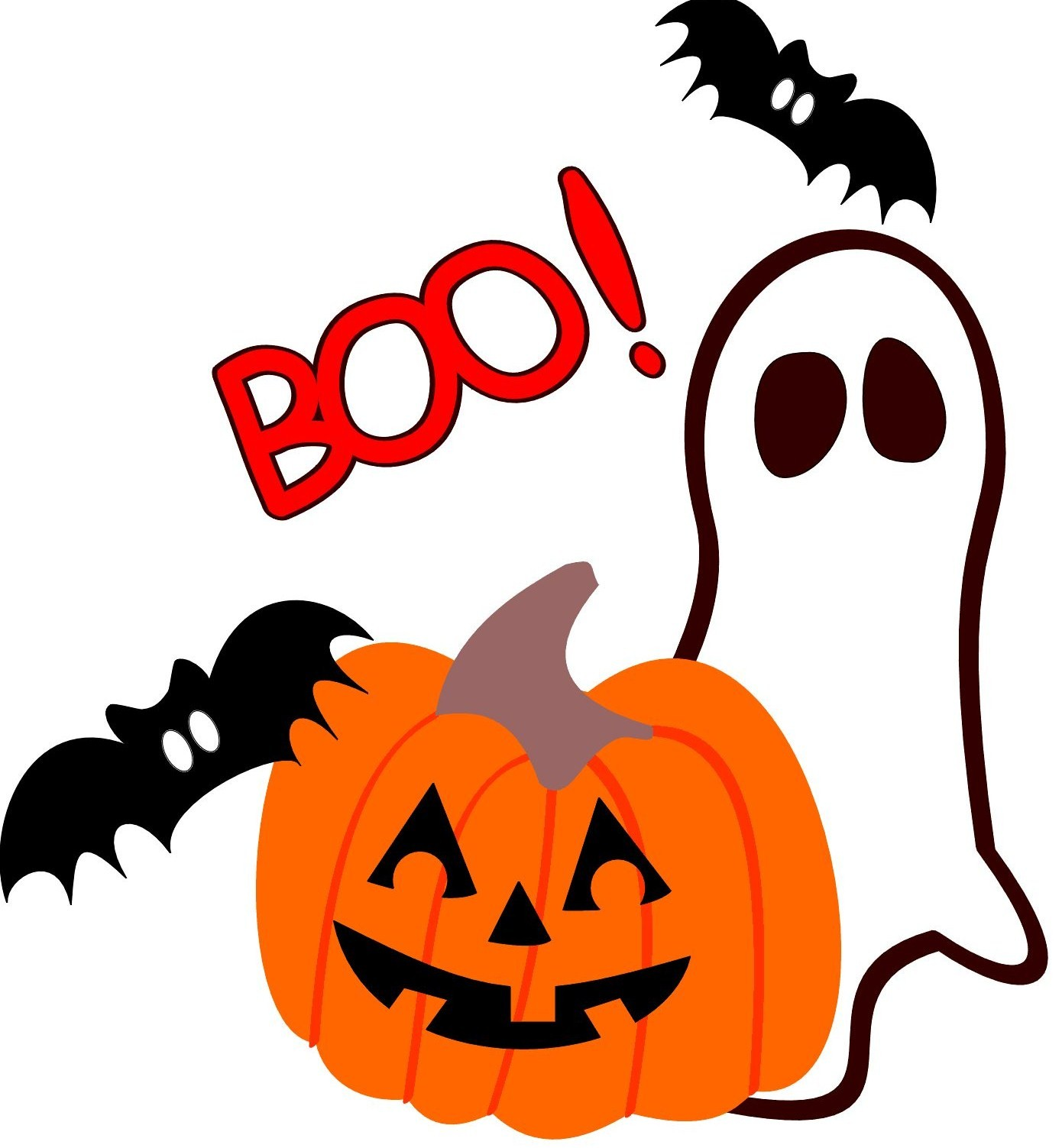 49
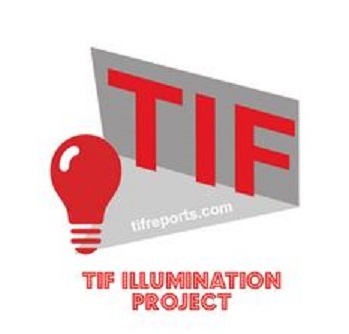 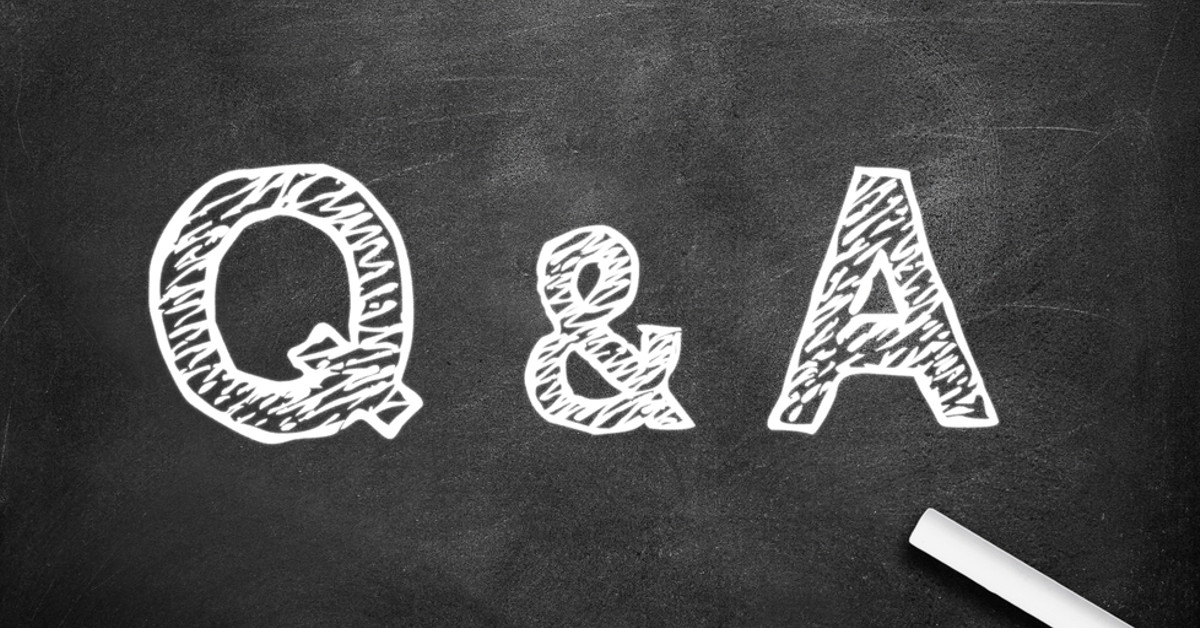 50